SCIENCE SUBJECT FOR MIDDLE SCHOOL
Climate & Weather
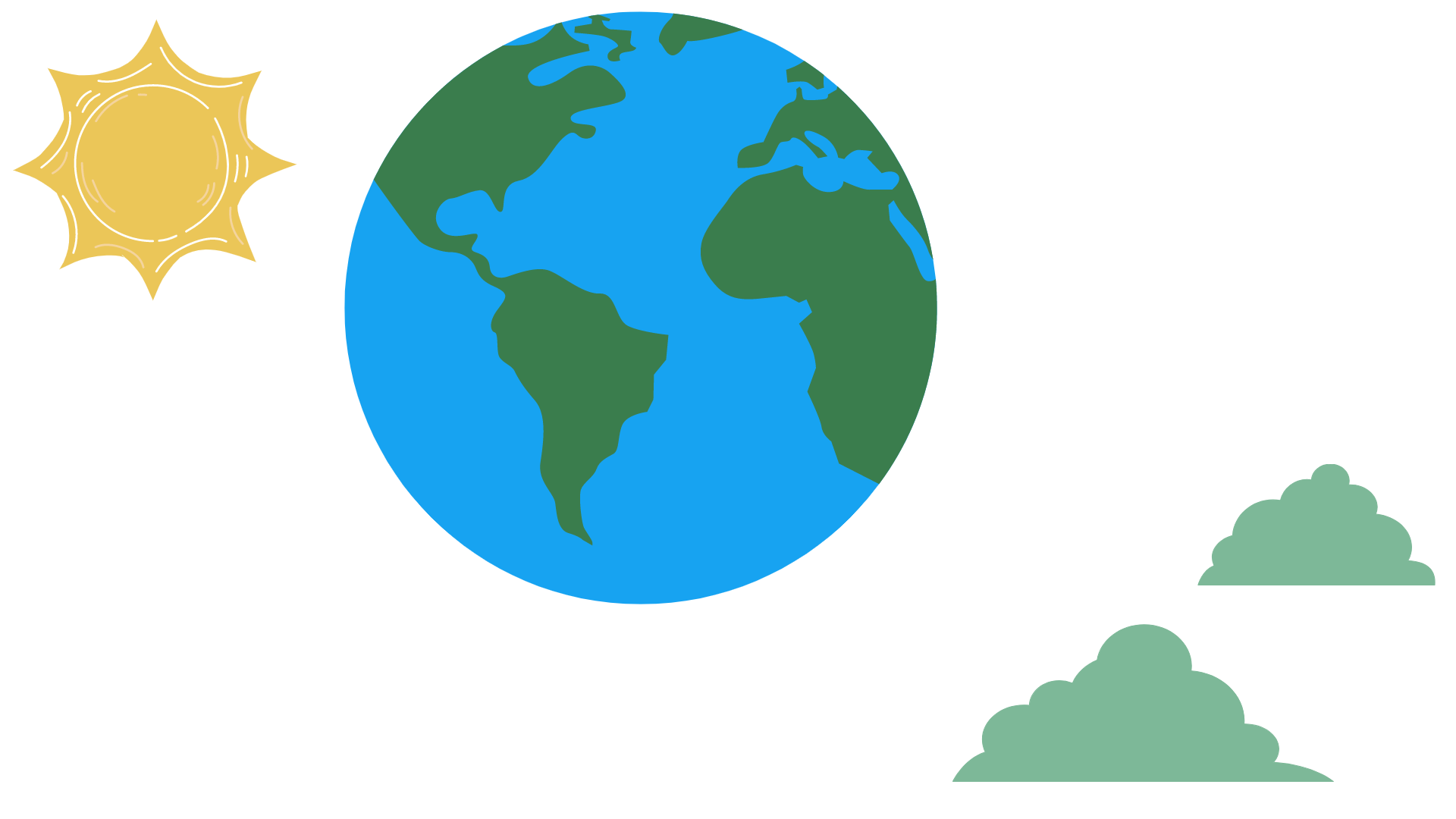 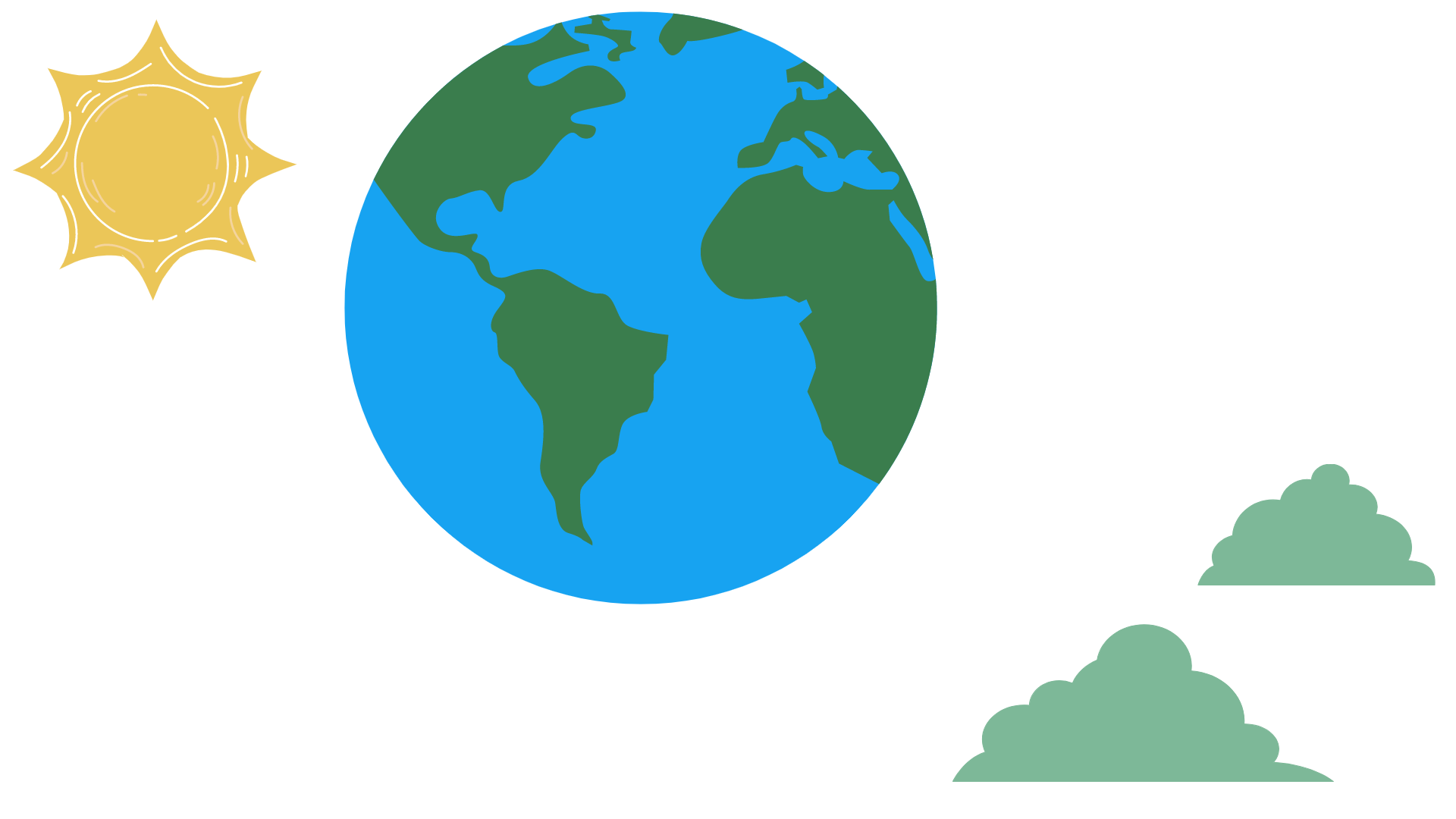 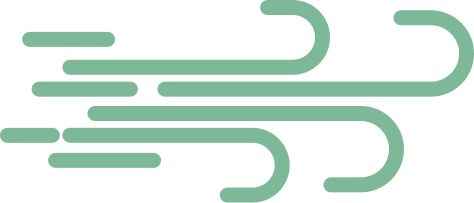 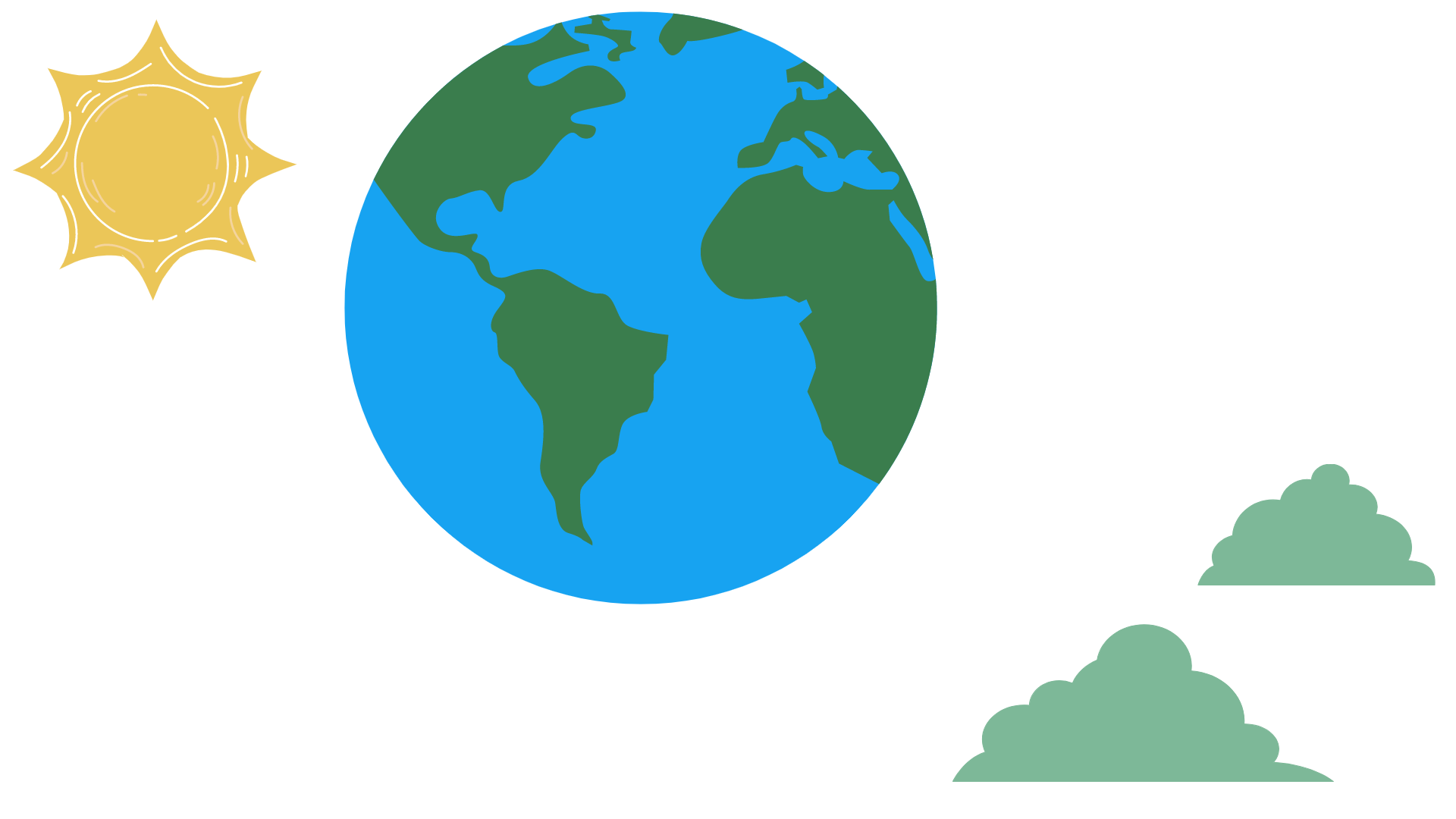 GOOGLE SLIDES
POWERPOINT
CANVA
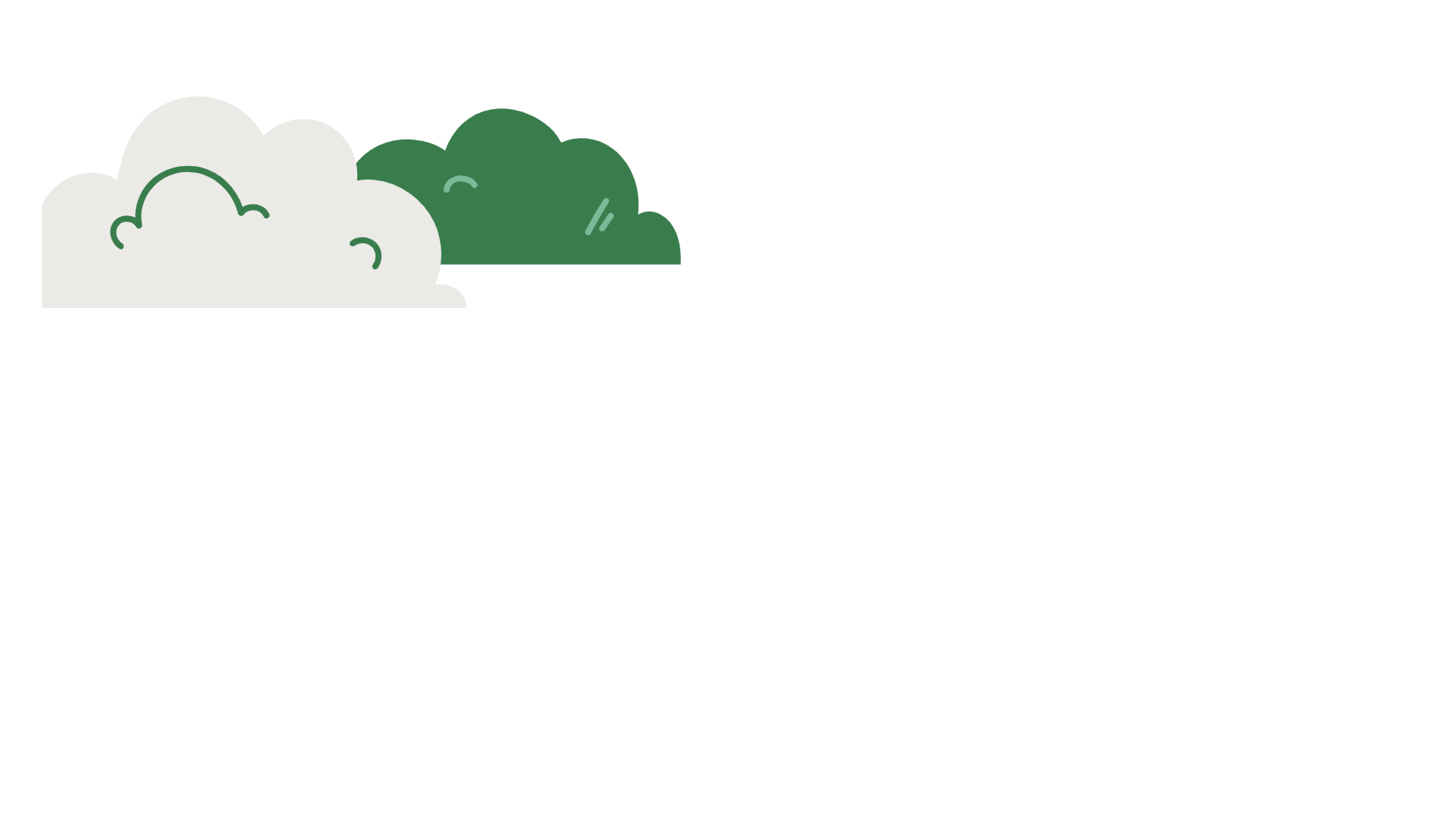 Click on the "PowerPoint" button
below this presentation preview.
Click on the "Canva" button under
this presentation preview.
Click on the "Google Slides" button
below this presentation preview.
Click on "Make a copy."
Start editing your presentation.
Start editing your presentation.
Start editing your presentation.
Download and install
the fonts used in this presentation
as listed on the next page.
You need to sign in to
your Google account.
You need to sign in to
your Canva account.
ADD AN
AGENDA PAGE
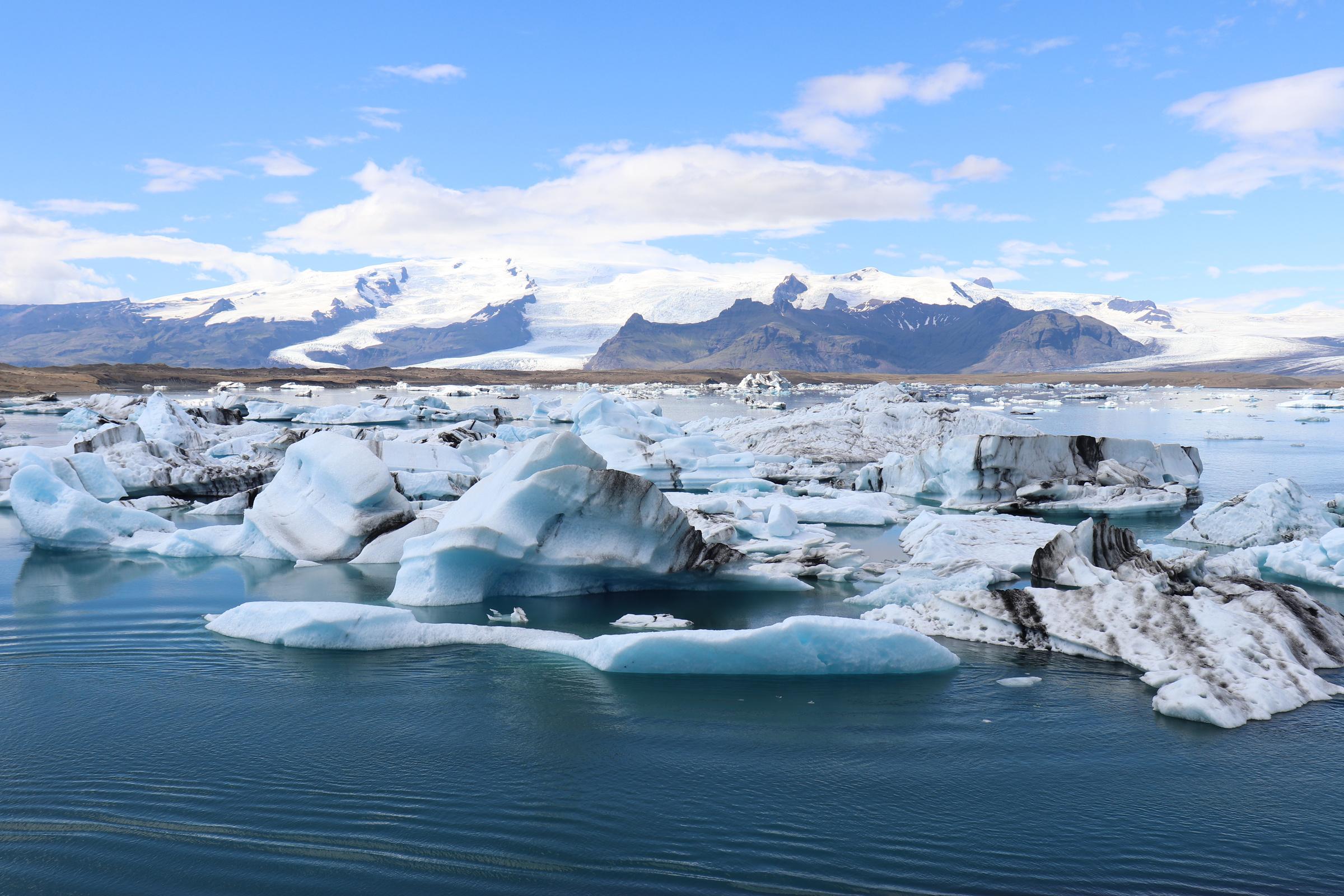 Write an agenda here.
Write an agenda here.
Write an agenda here.
Write an agenda here.
Write an agenda here.
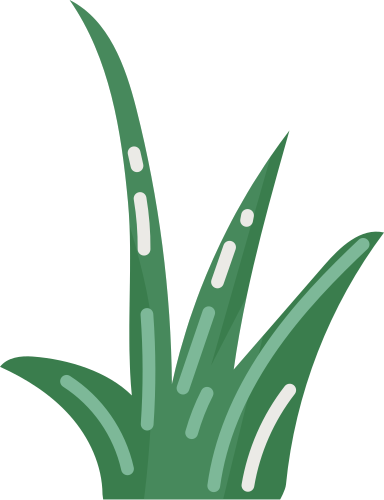 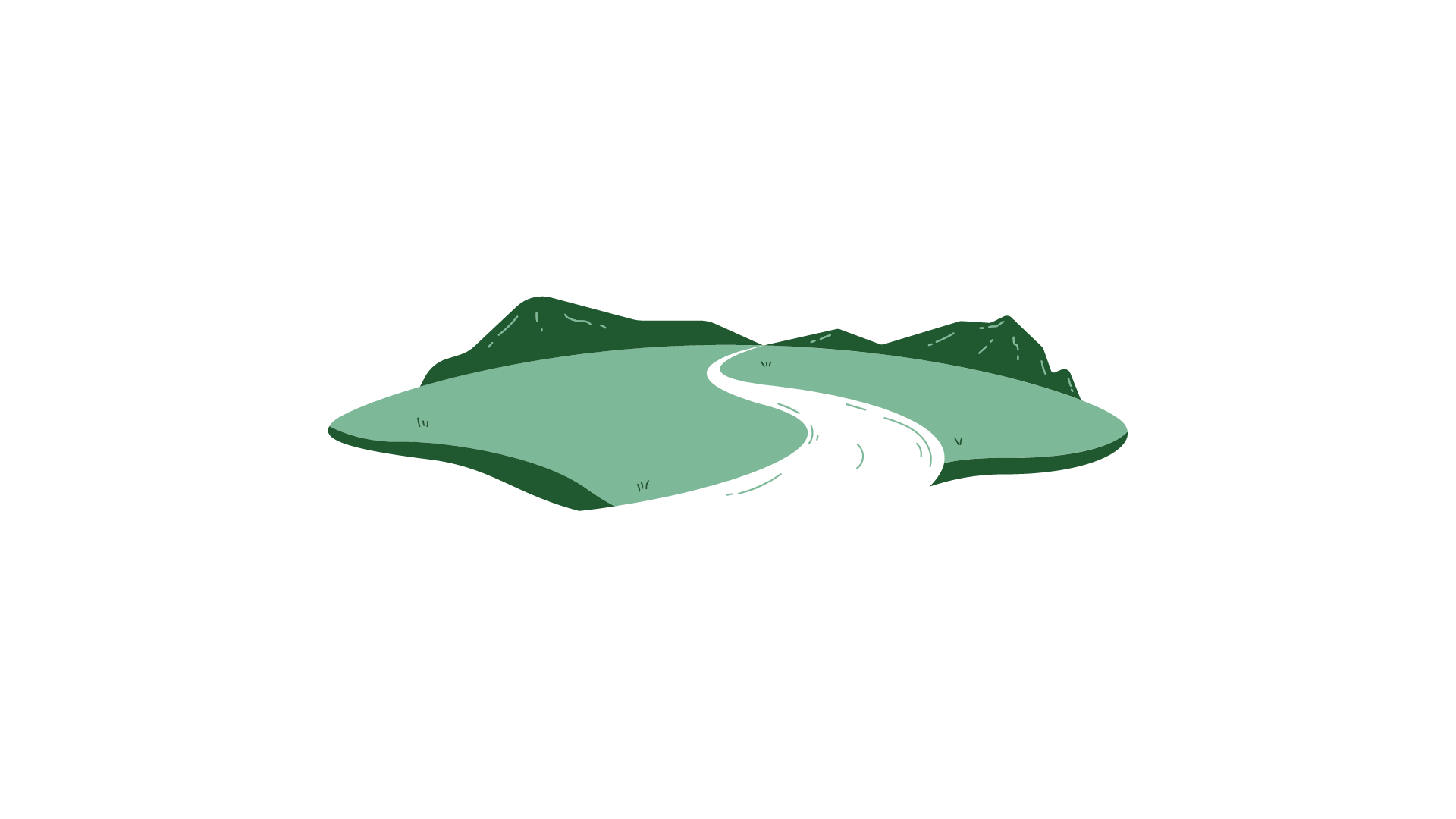 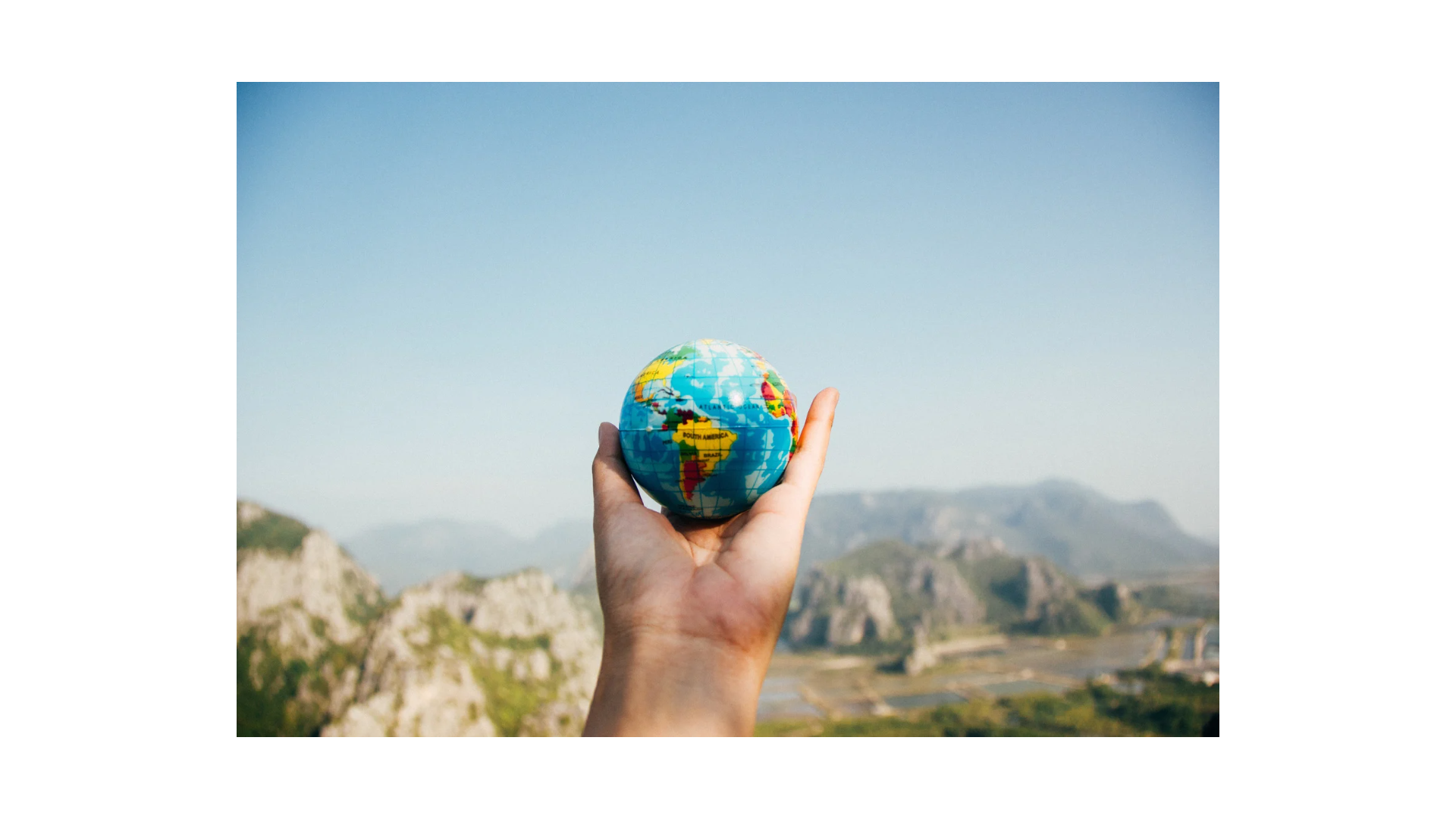 HELLO THERE!
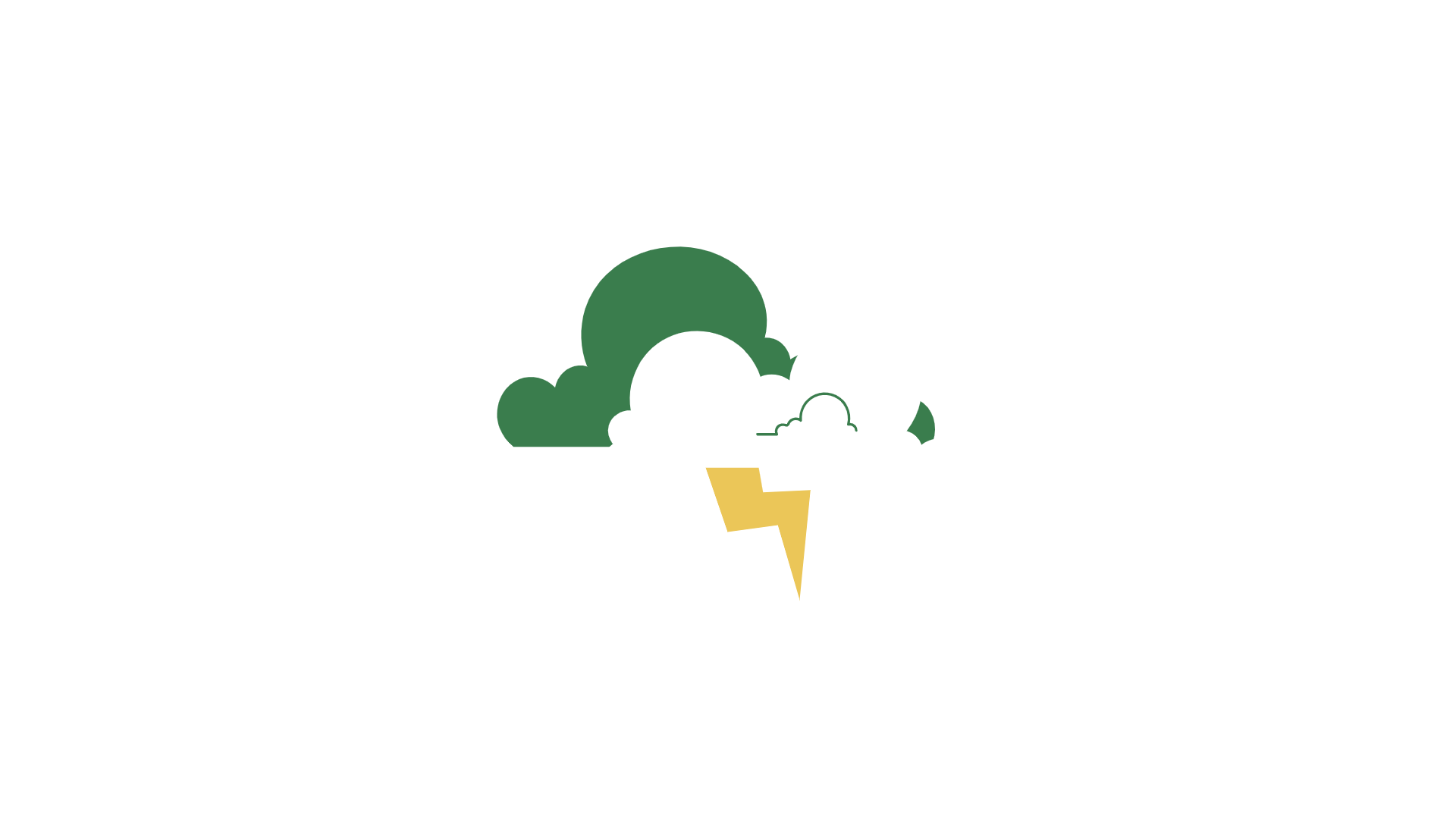 I'm Rain. Welcome to my education presentation.
Follow me at @reallygreatsite to learn more.
WRITE YOUR
TOPIC OR IDEA
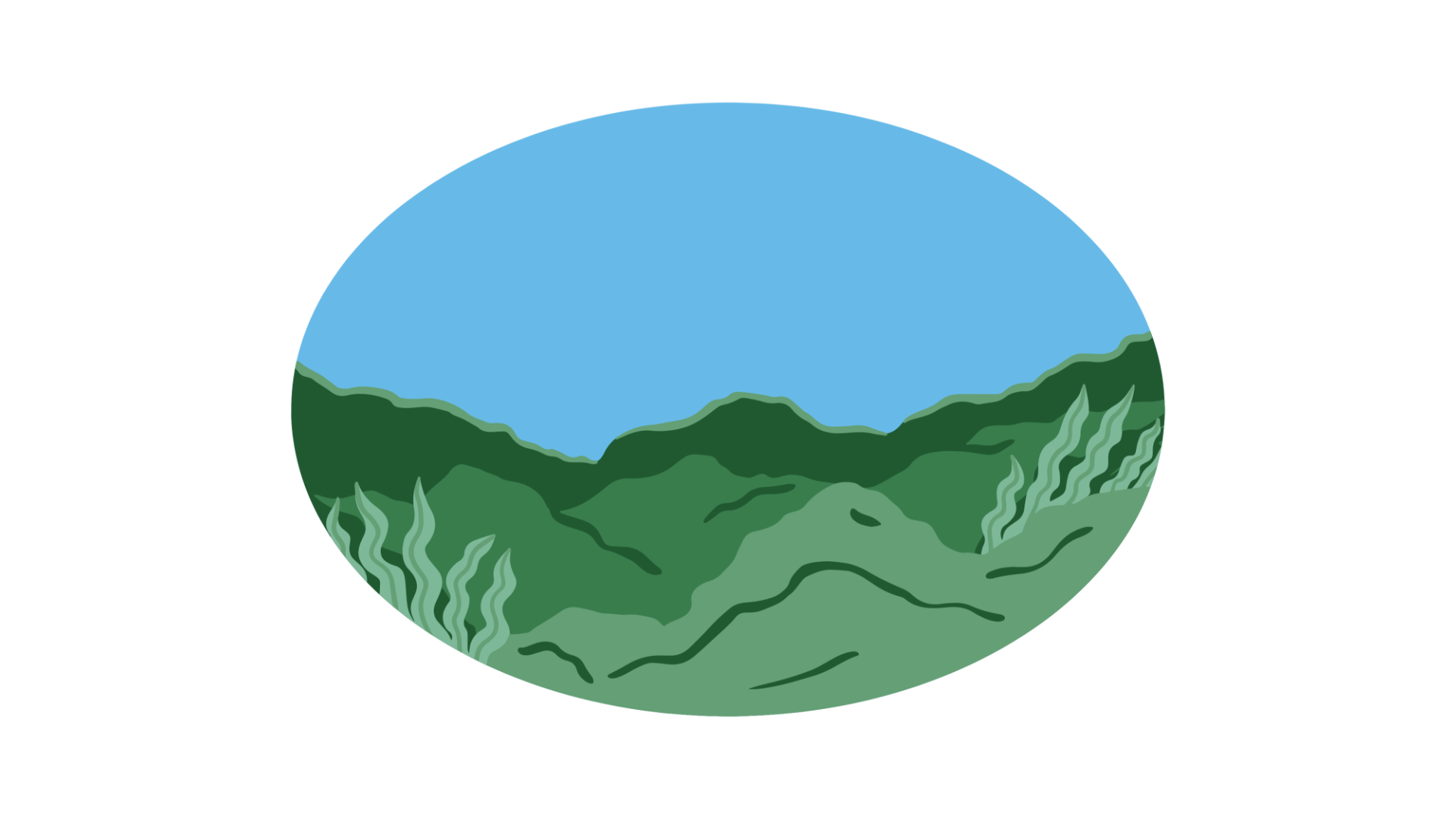 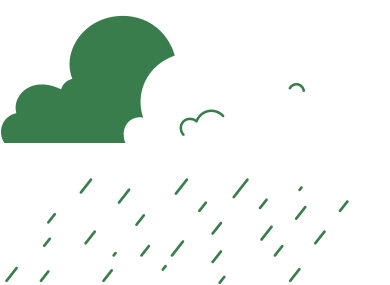 Elaborate on what you want to discuss.
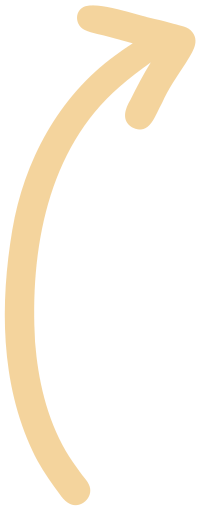 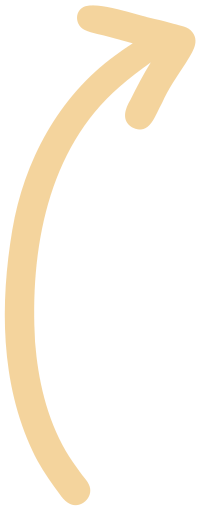 "
WRITE AN ORIGINAL STATEMENT
OR INSPIRING QUOTE
"
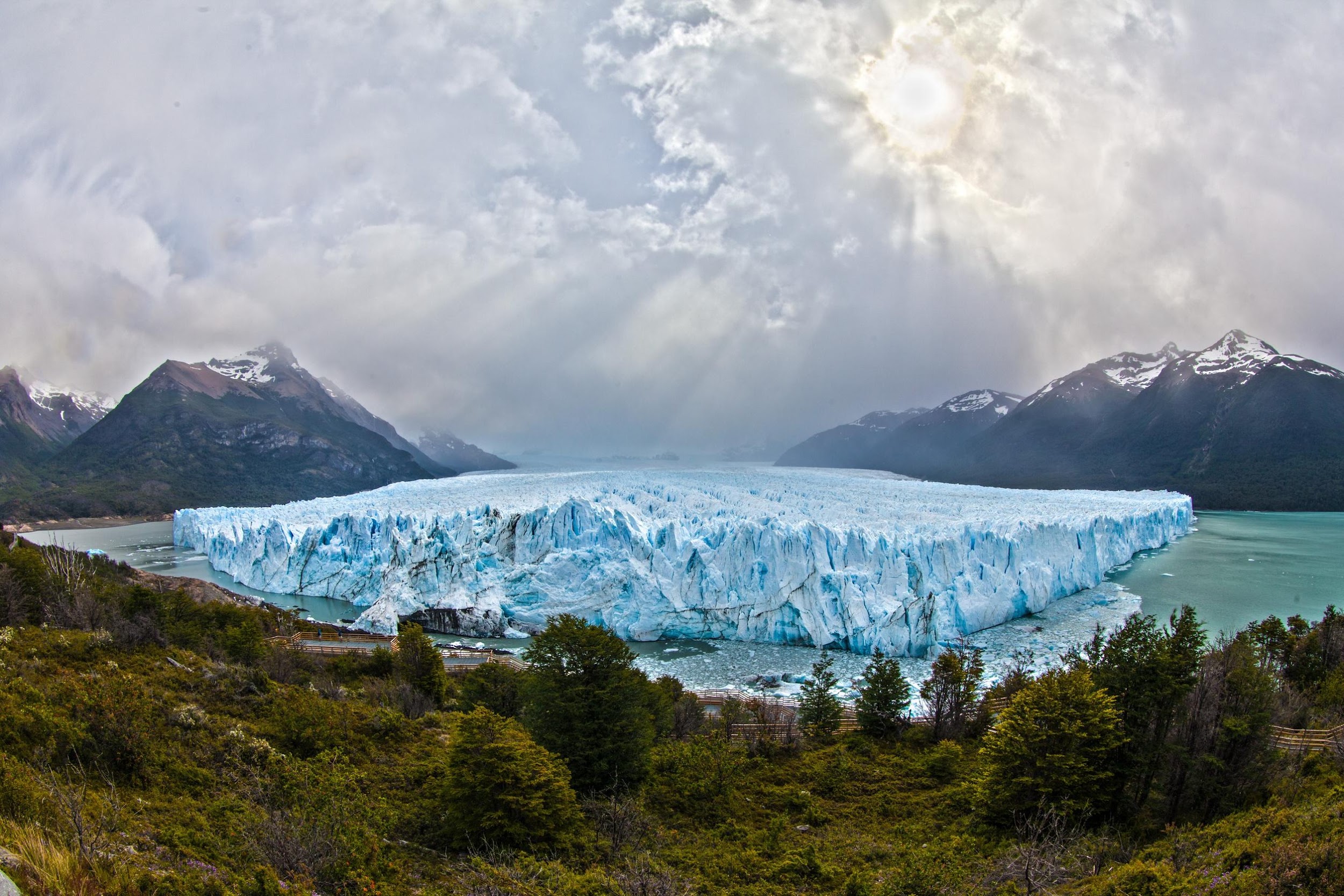 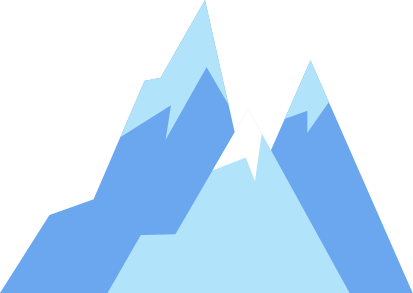 Include a credit, citation, or supporting message
ADD A MAIN POINT
ADD A MAIN POINT
ADD A MAIN POINT
Briefly elaborate on
what you want to discuss.
Briefly elaborate on
what you want to discuss.
Briefly elaborate on
what you want to discuss.
WRITE YOUR TOPIC OR IDEA
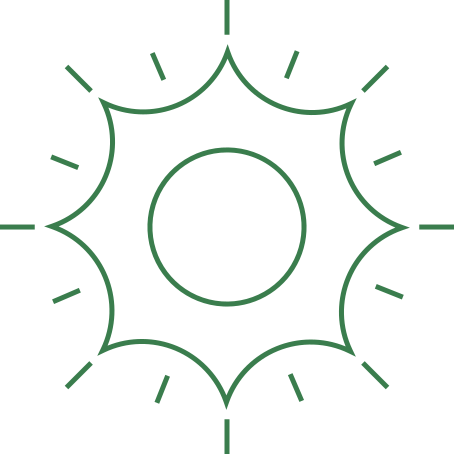 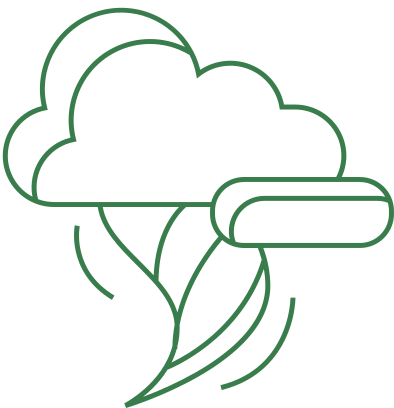 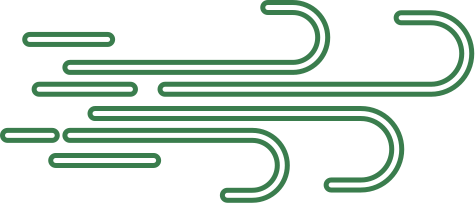 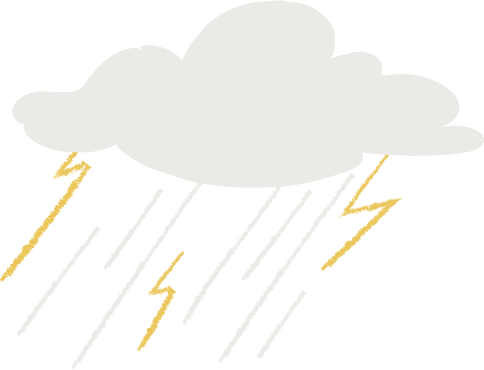 Write Your Topic or Idea
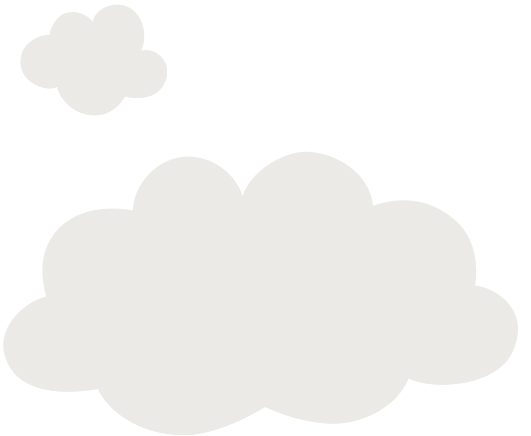 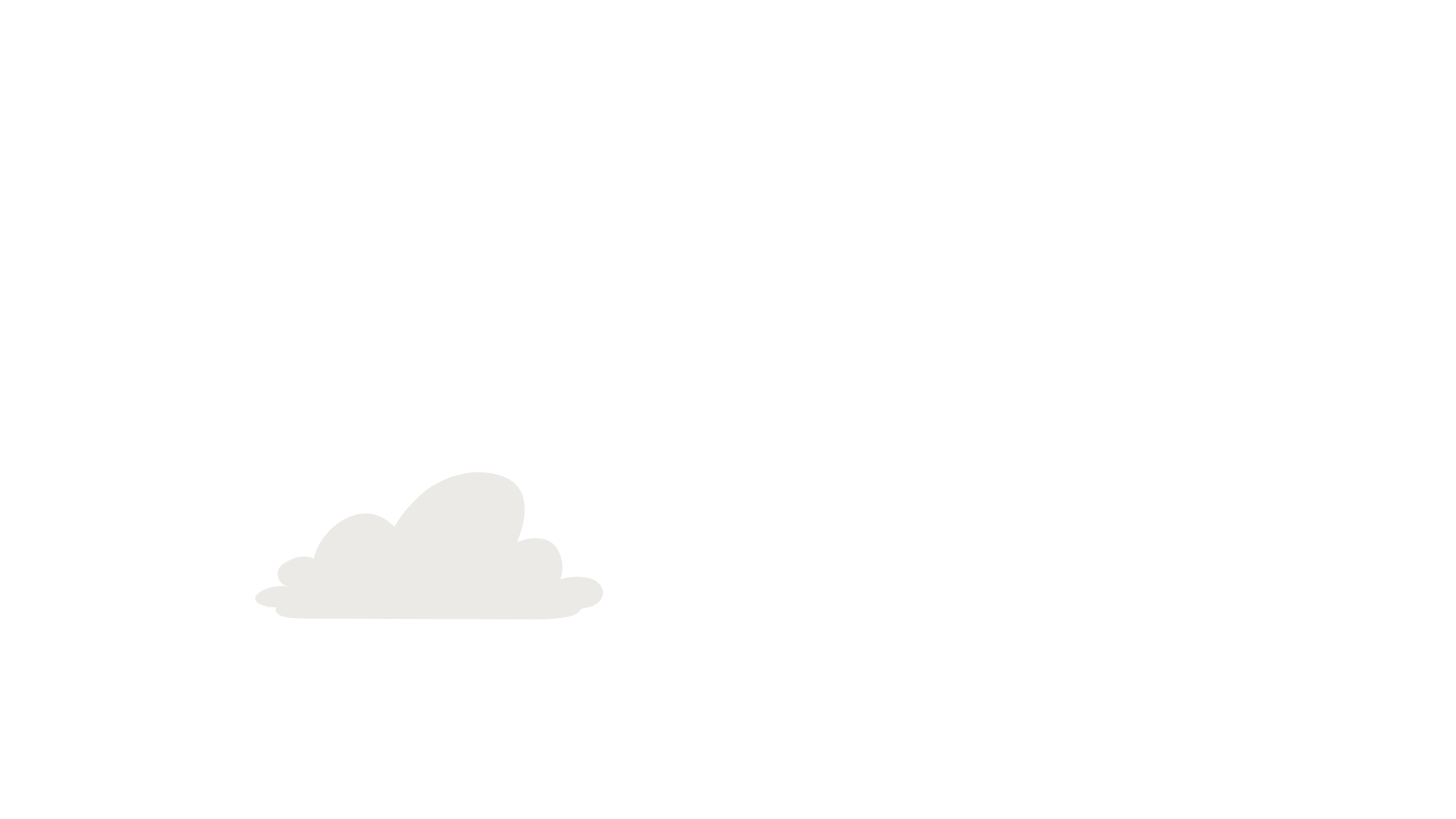 Write Your Topic or Idea
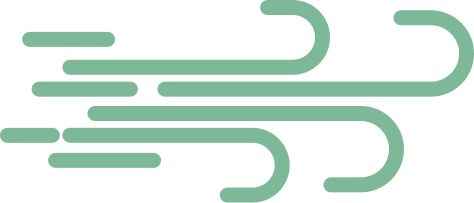 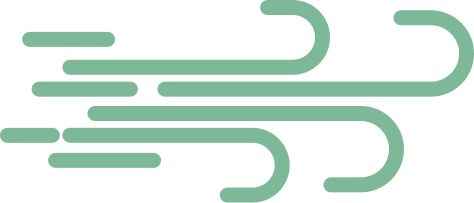 Add a main point
Add a main point
Add a main point
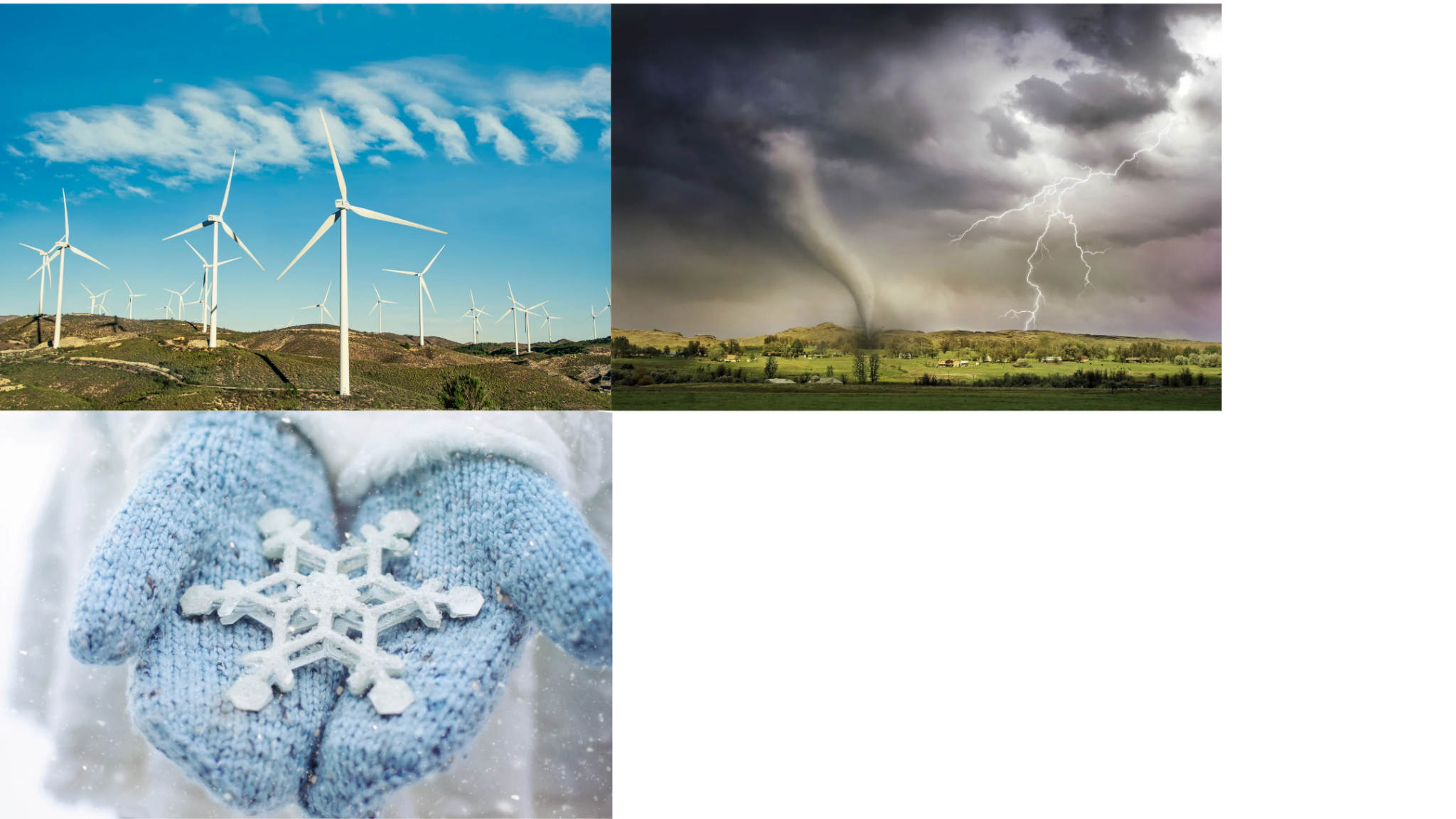 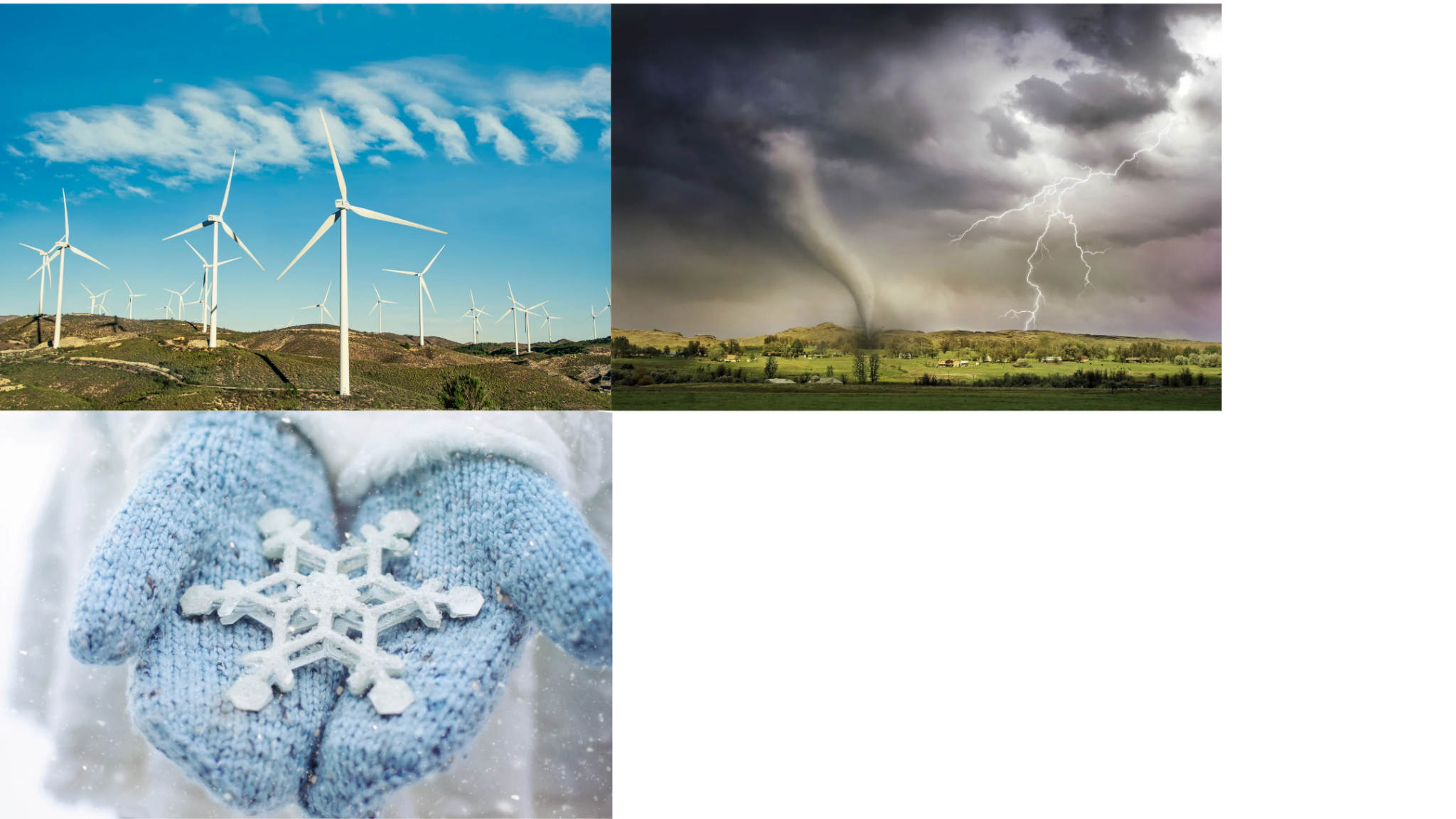 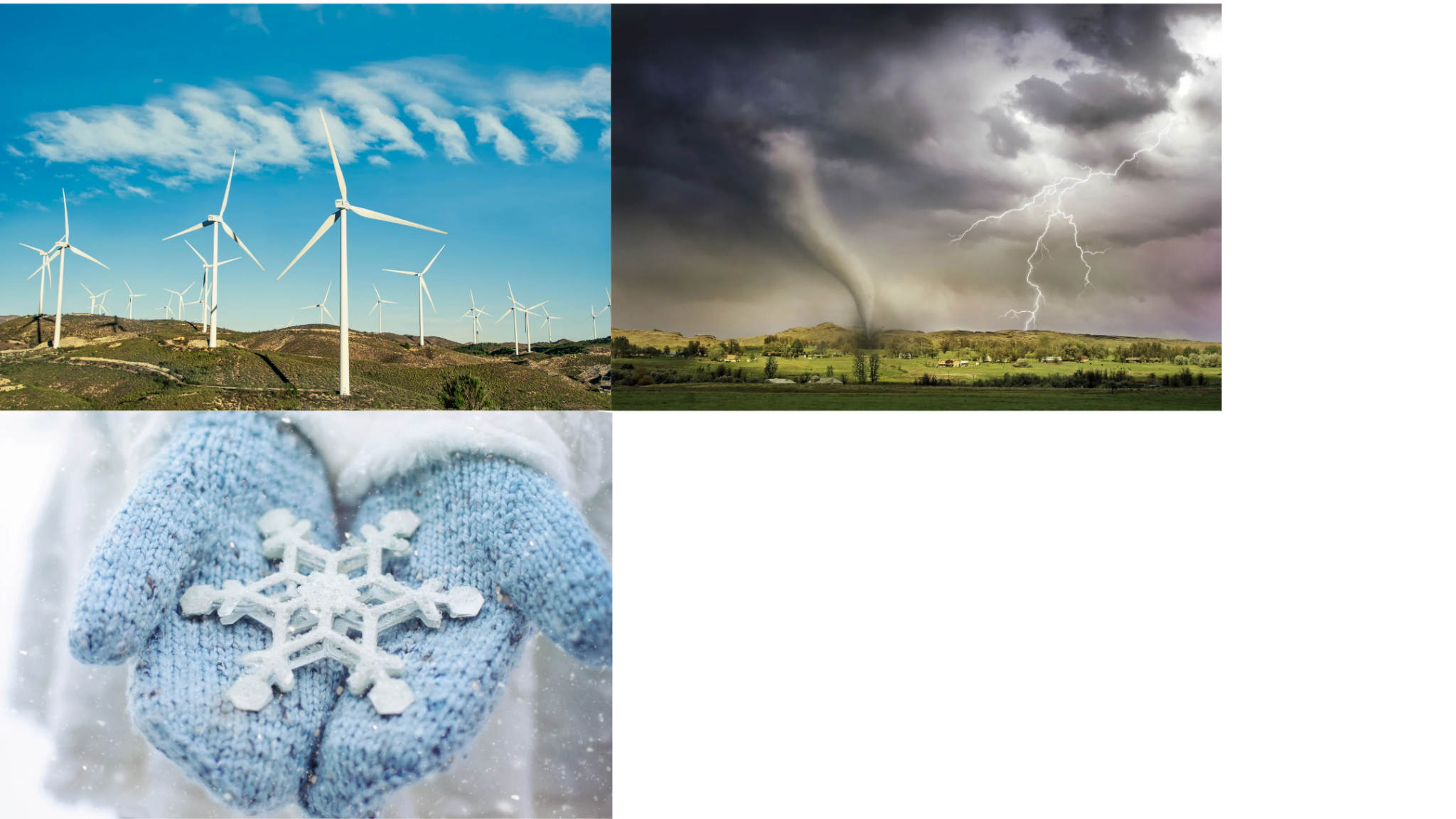 Elaborate on what
you want to discuss.
Elaborate on what
you want to discuss.
Elaborate on what
you want to discuss.
70%
2 out of 5
12 million
Elaborate on the featured statistic.
Elaborate on the featured statistic.
Elaborate on the featured statistic.
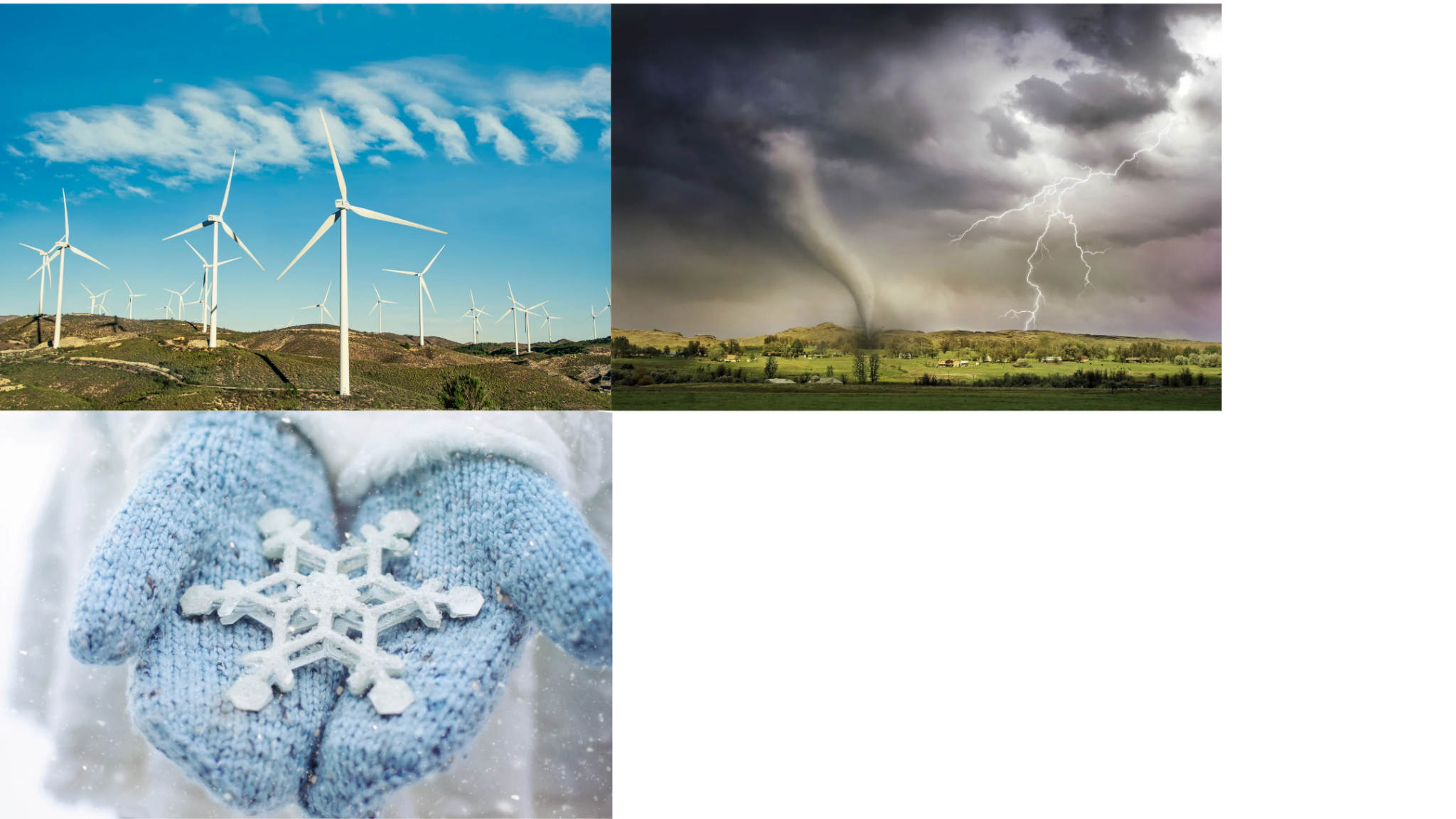 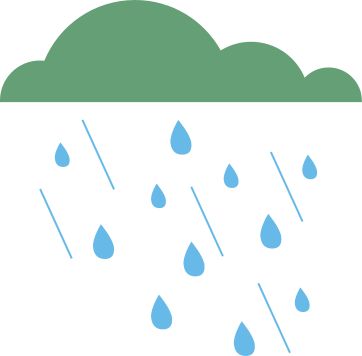 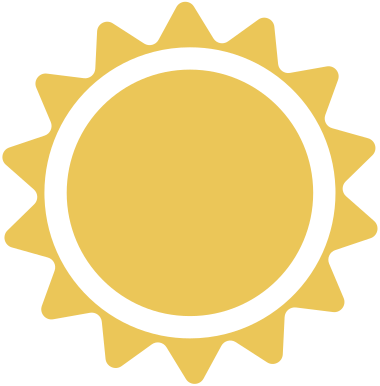 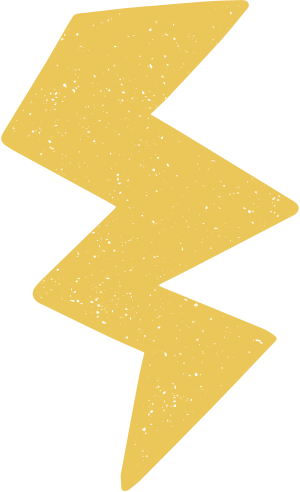 Write Your Topic or Idea
Write a Heading Here
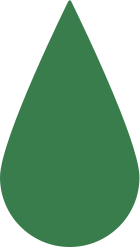 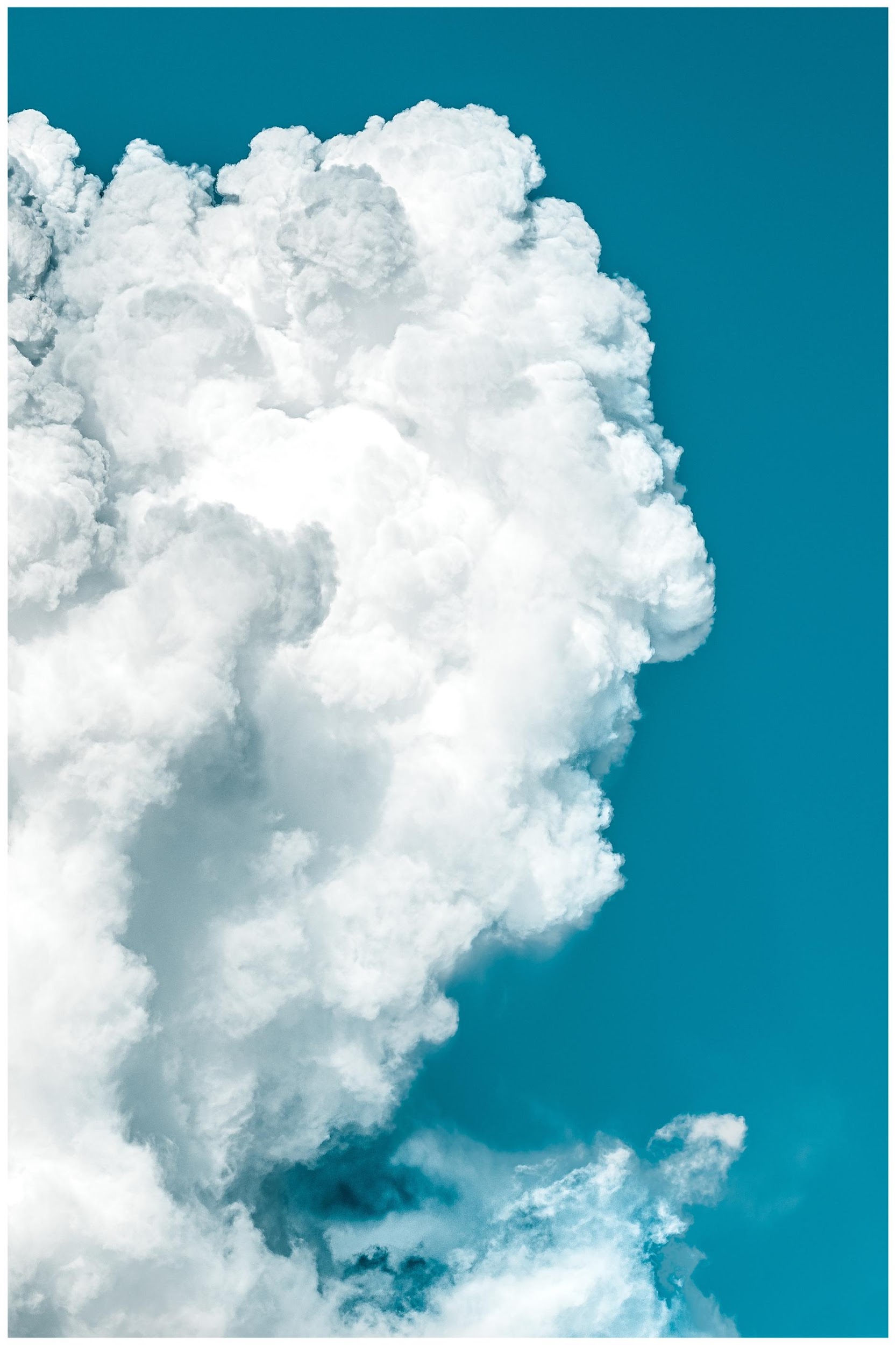 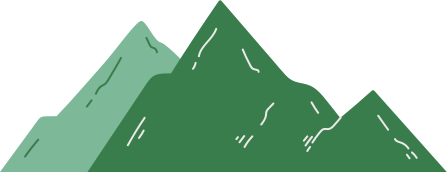 Thank
you
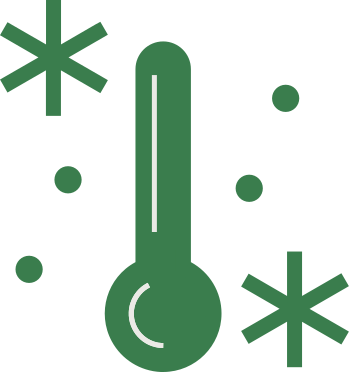 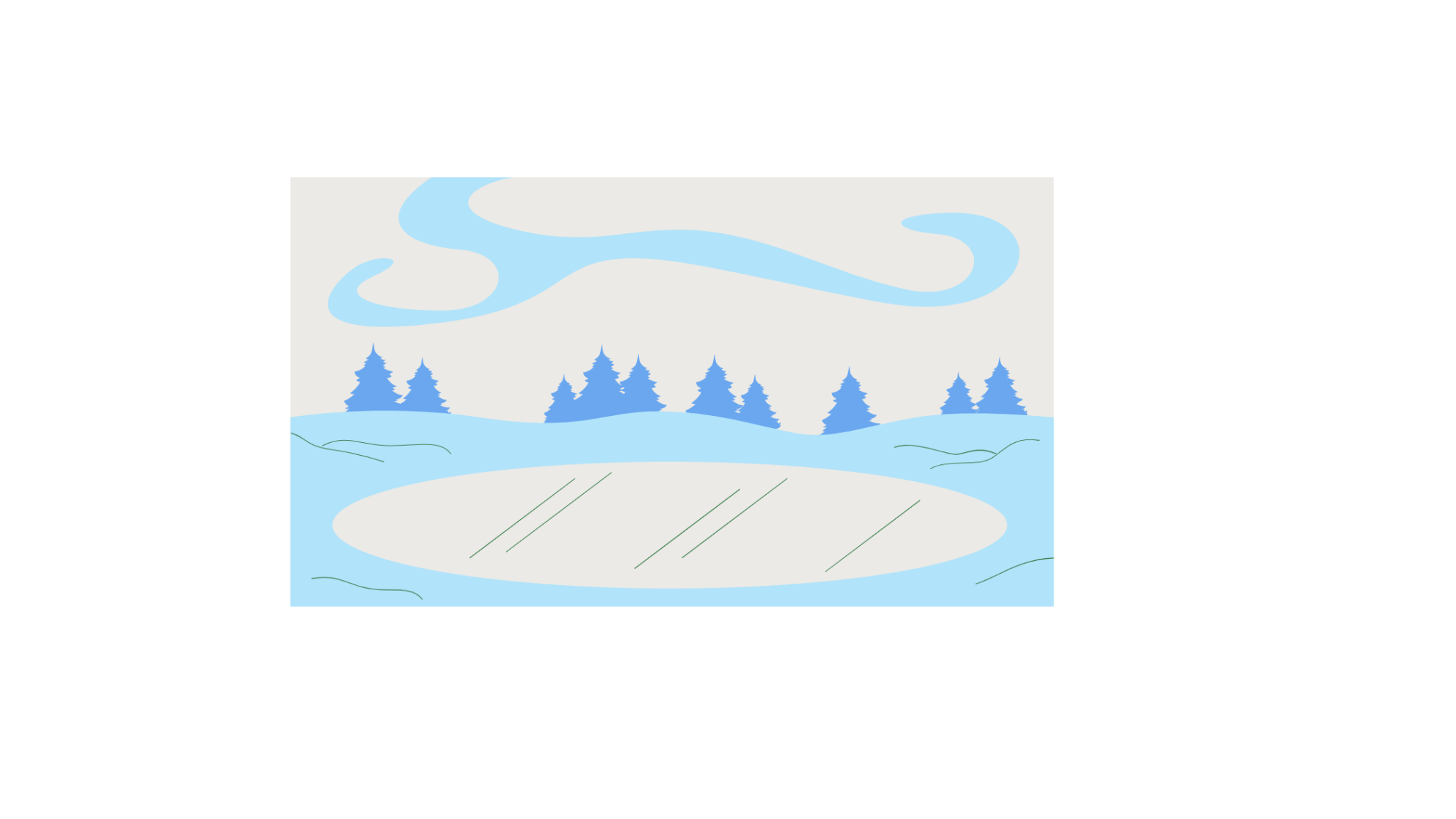 Write a closing statement
or call-to-action here.
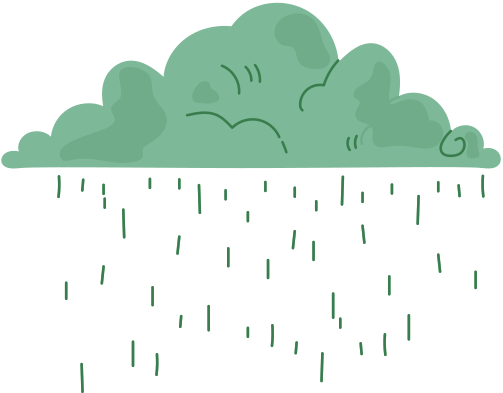 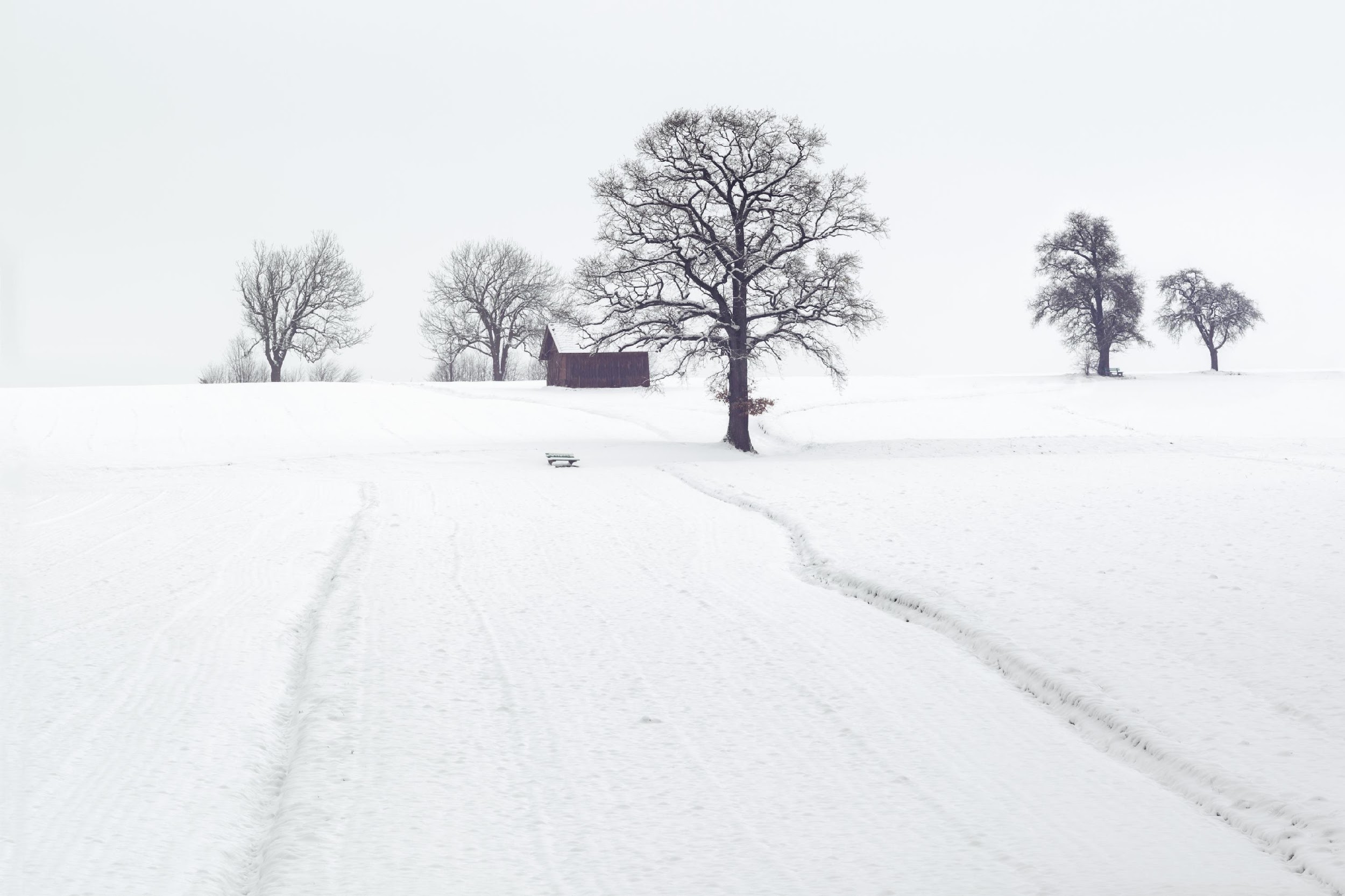 Get In Touch
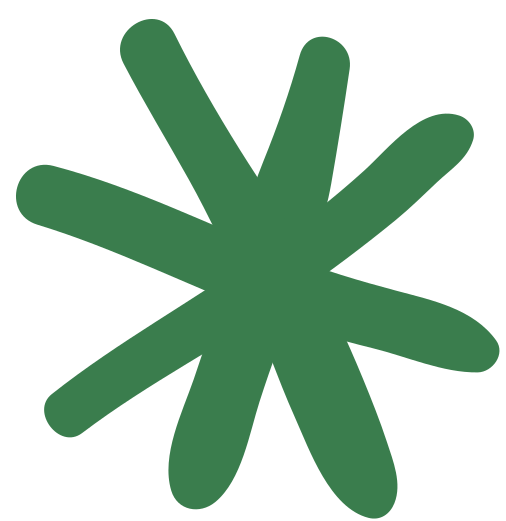 Email
hello@reallygreatsite.com
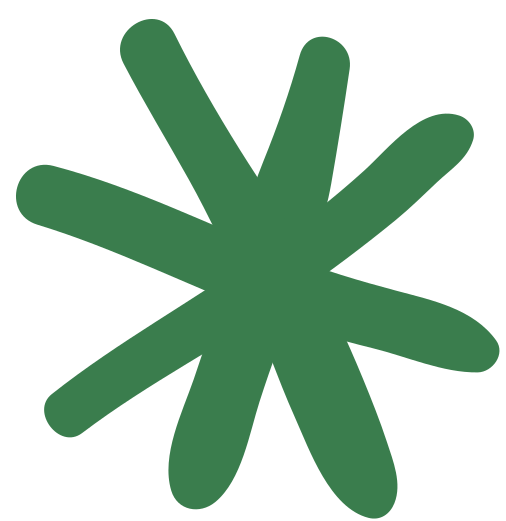 Social Media
@reallygreatsite
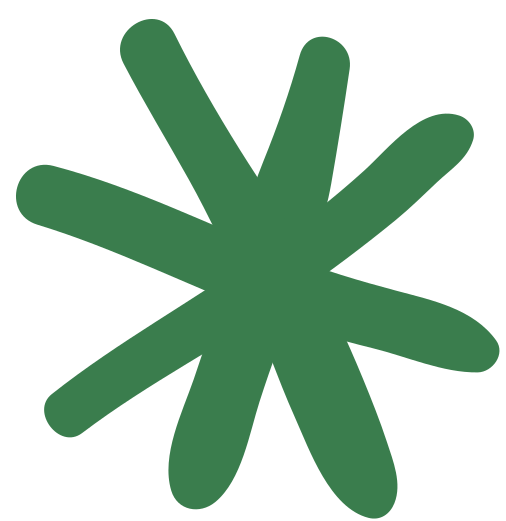 Call us
123-456-7890
Add a Team Members Page
Name
Name
Name
Name
Title or Position
Title or Position
Title or Position
Title or Position
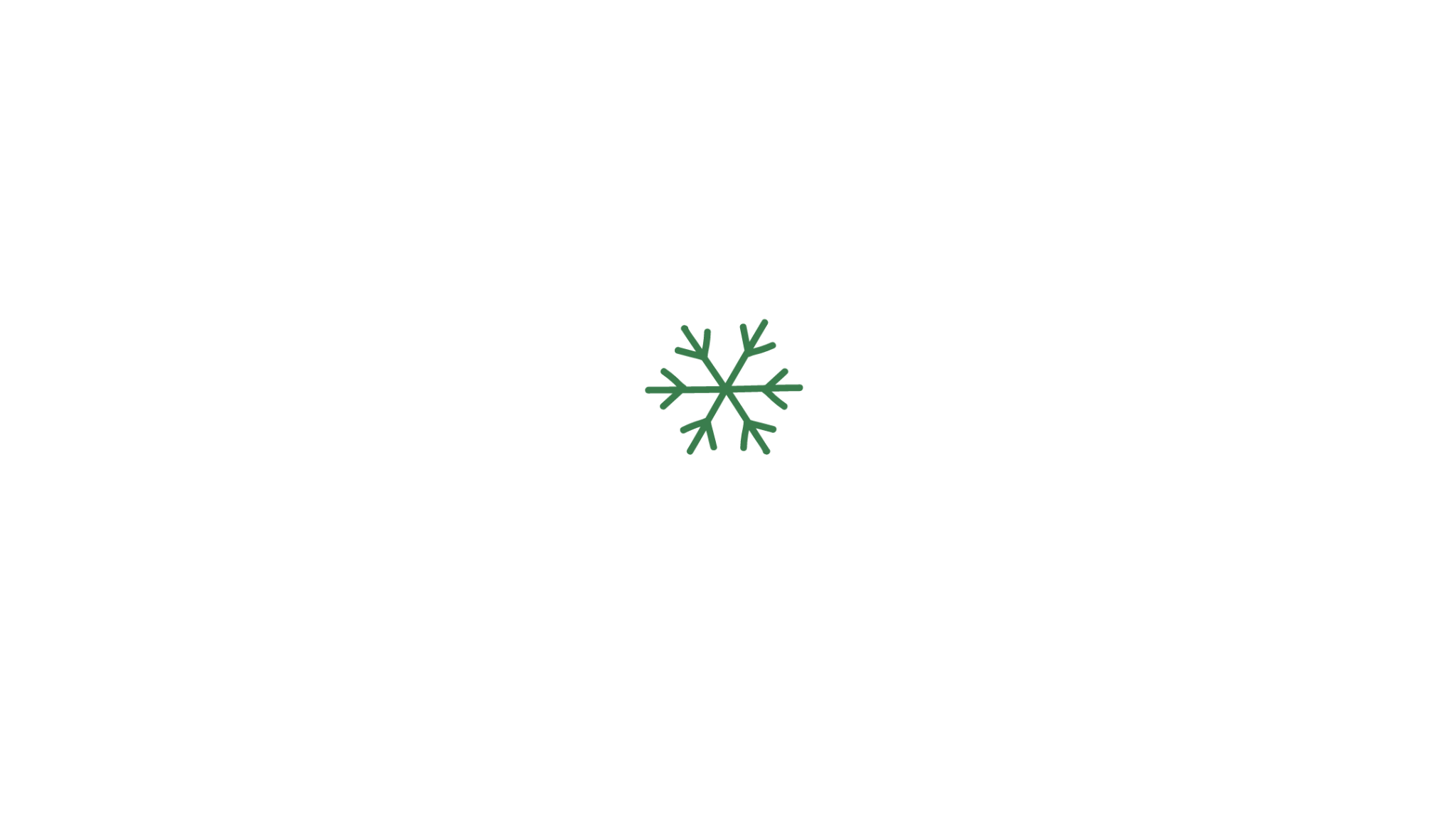 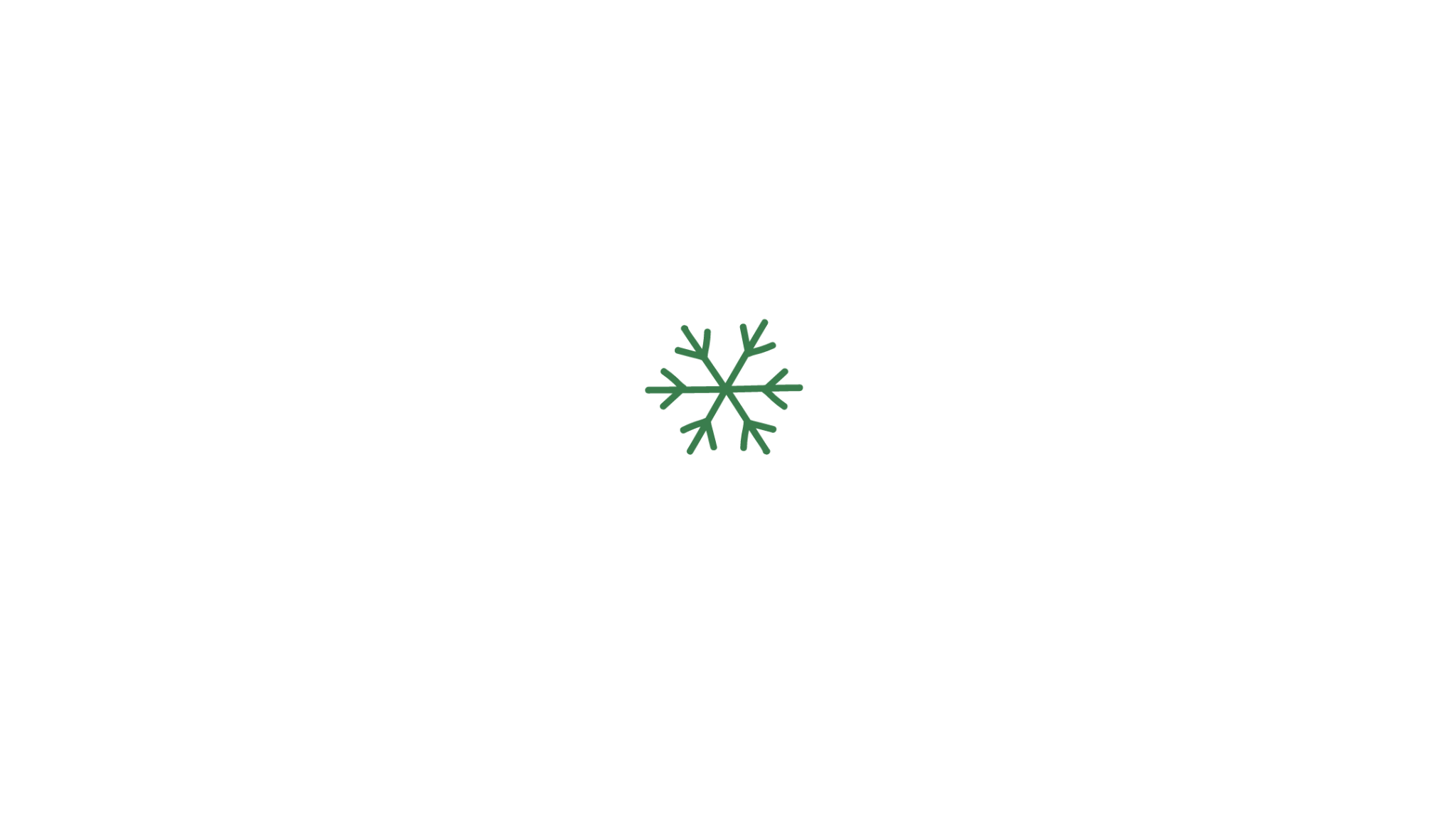 Elaborate on what you want to discuss.
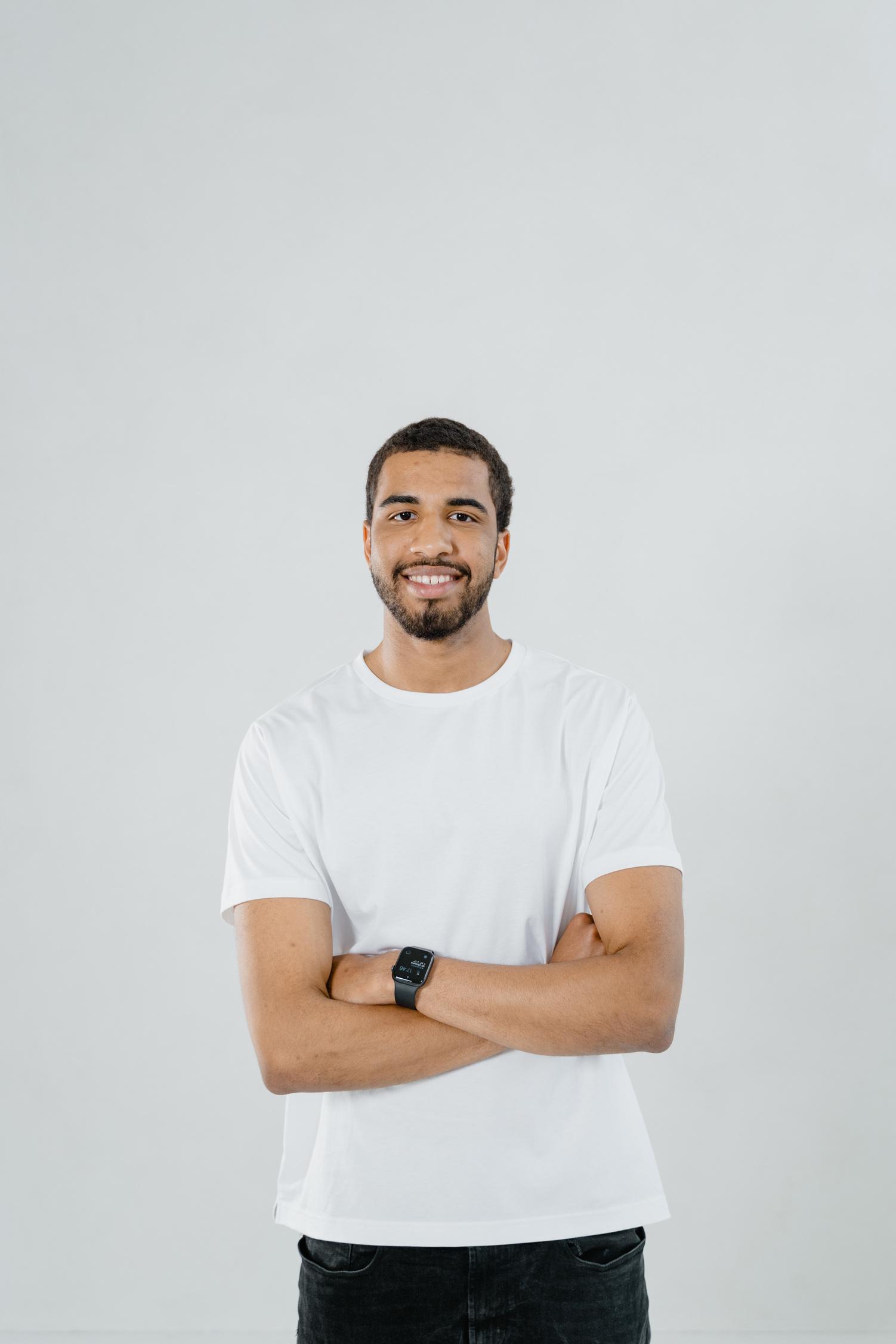 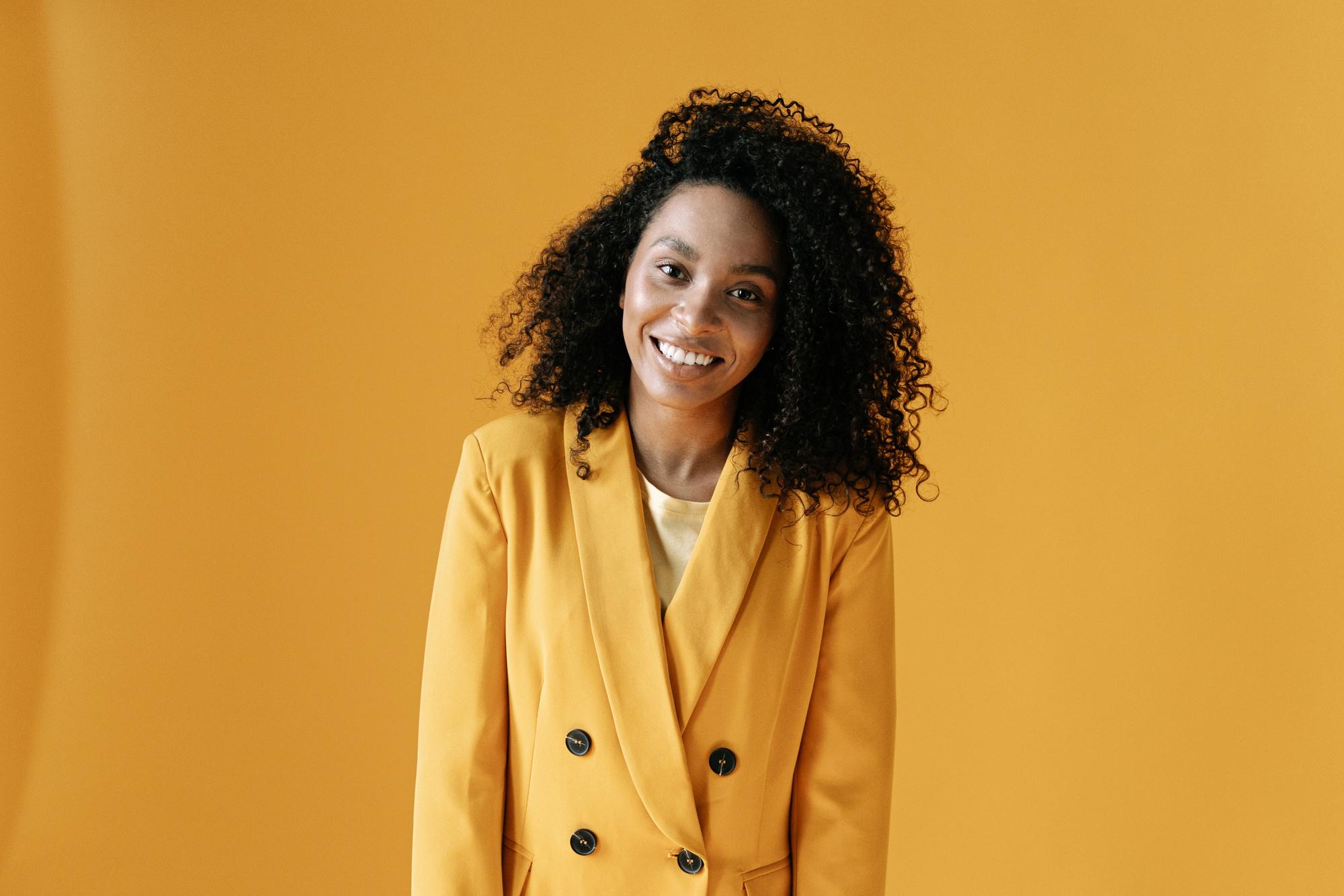 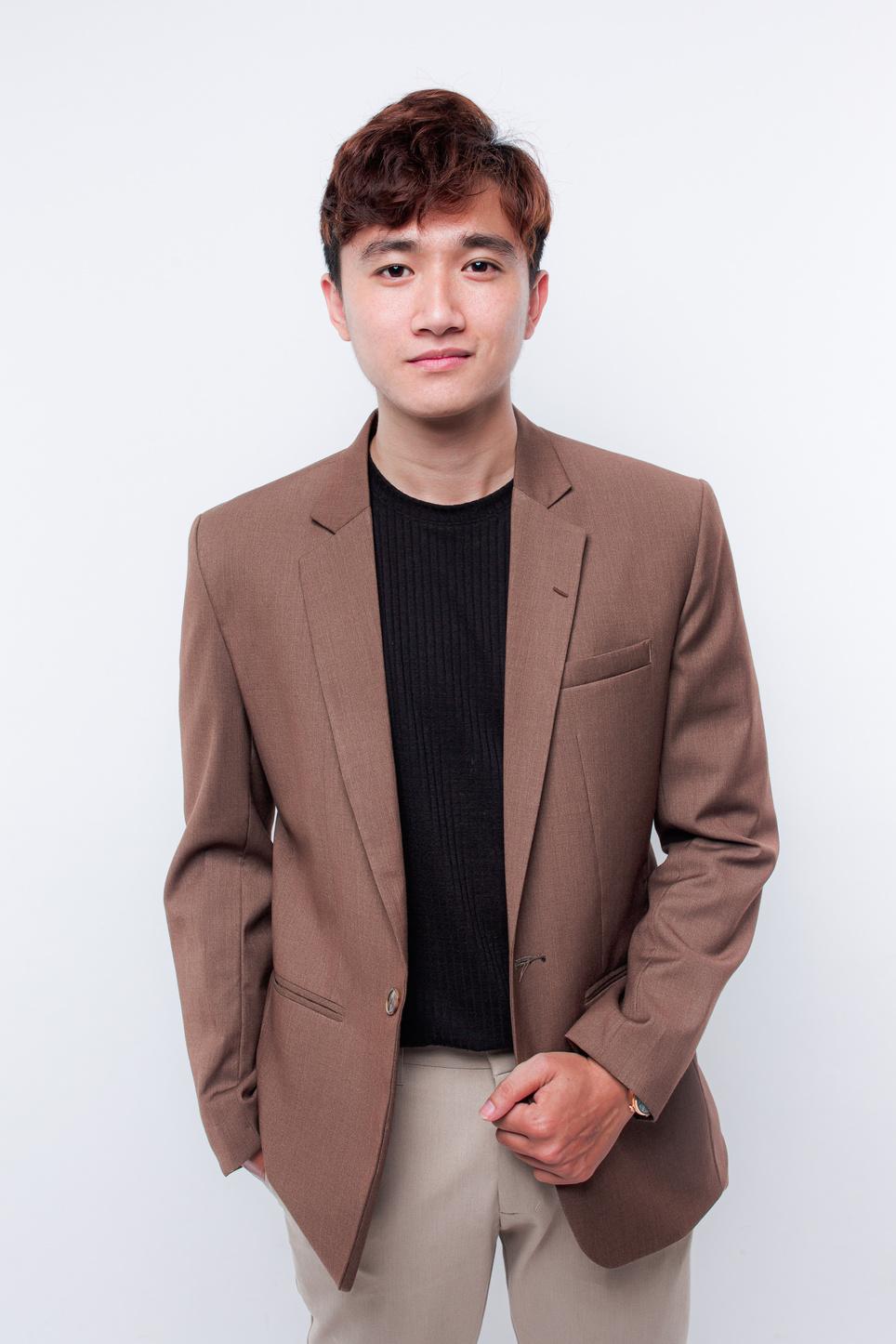 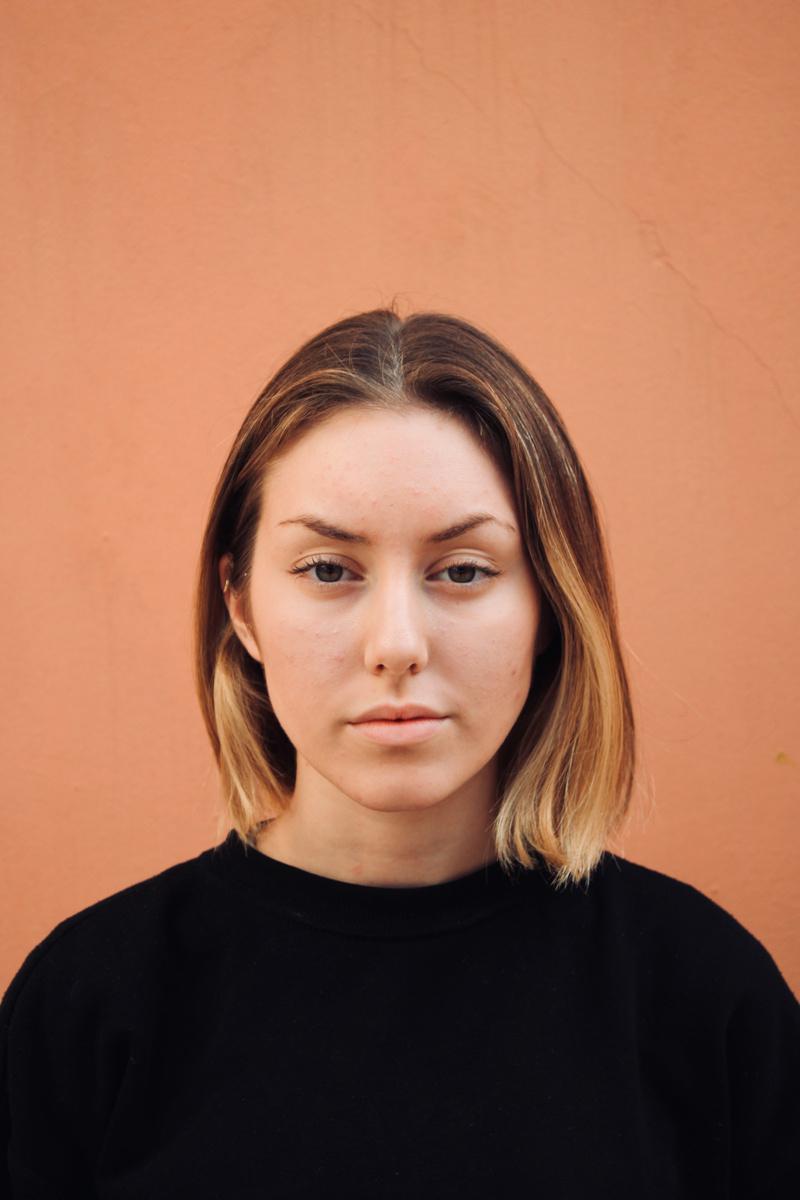 This presentation template is free for everyone to use thanks to the following:
SlidesCarnival for the presentation template
Pexels for the photos
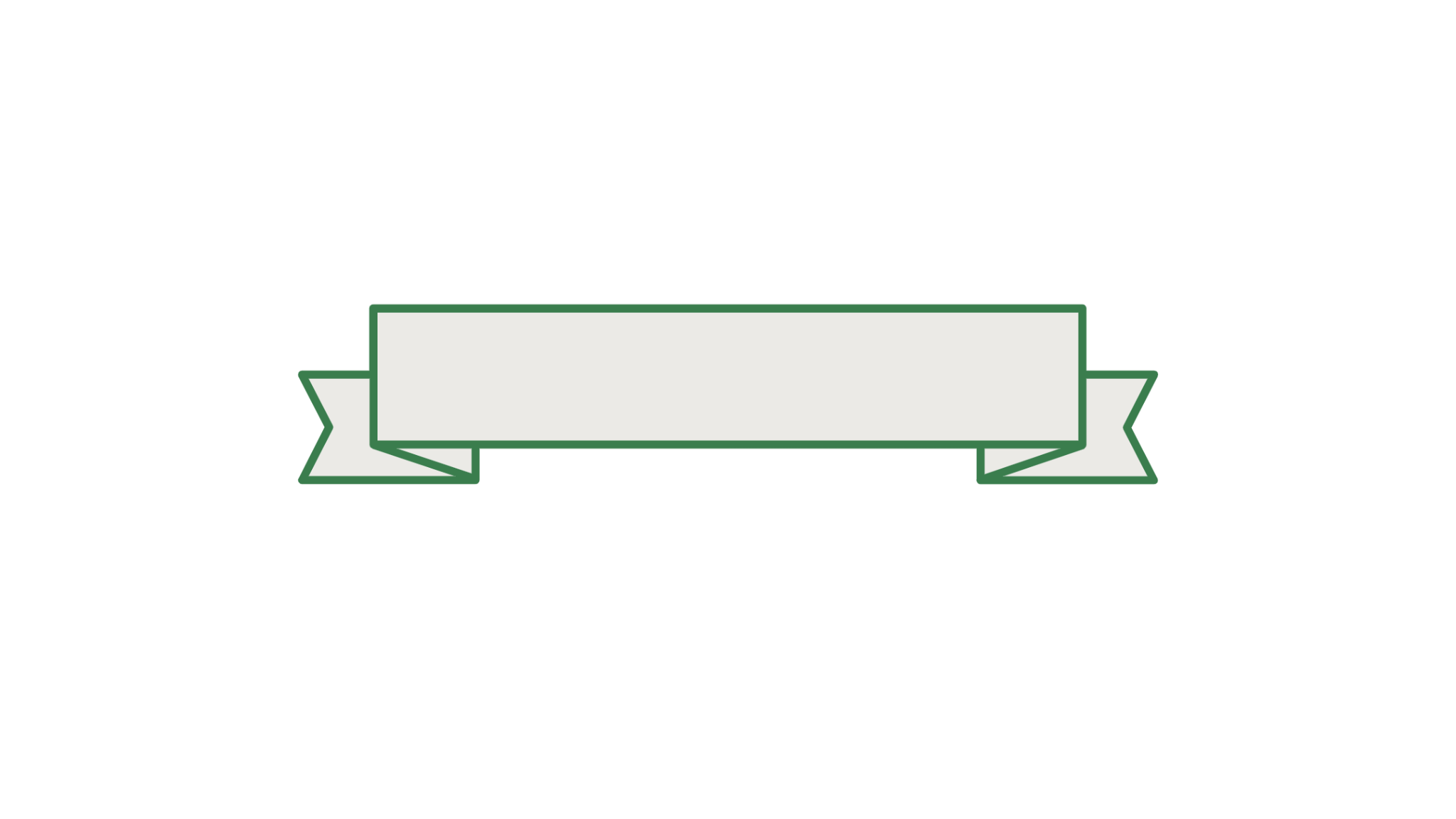 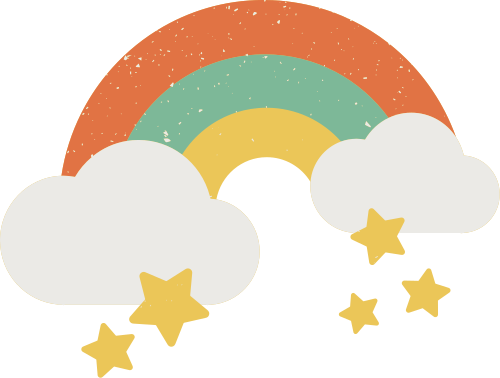 Credits
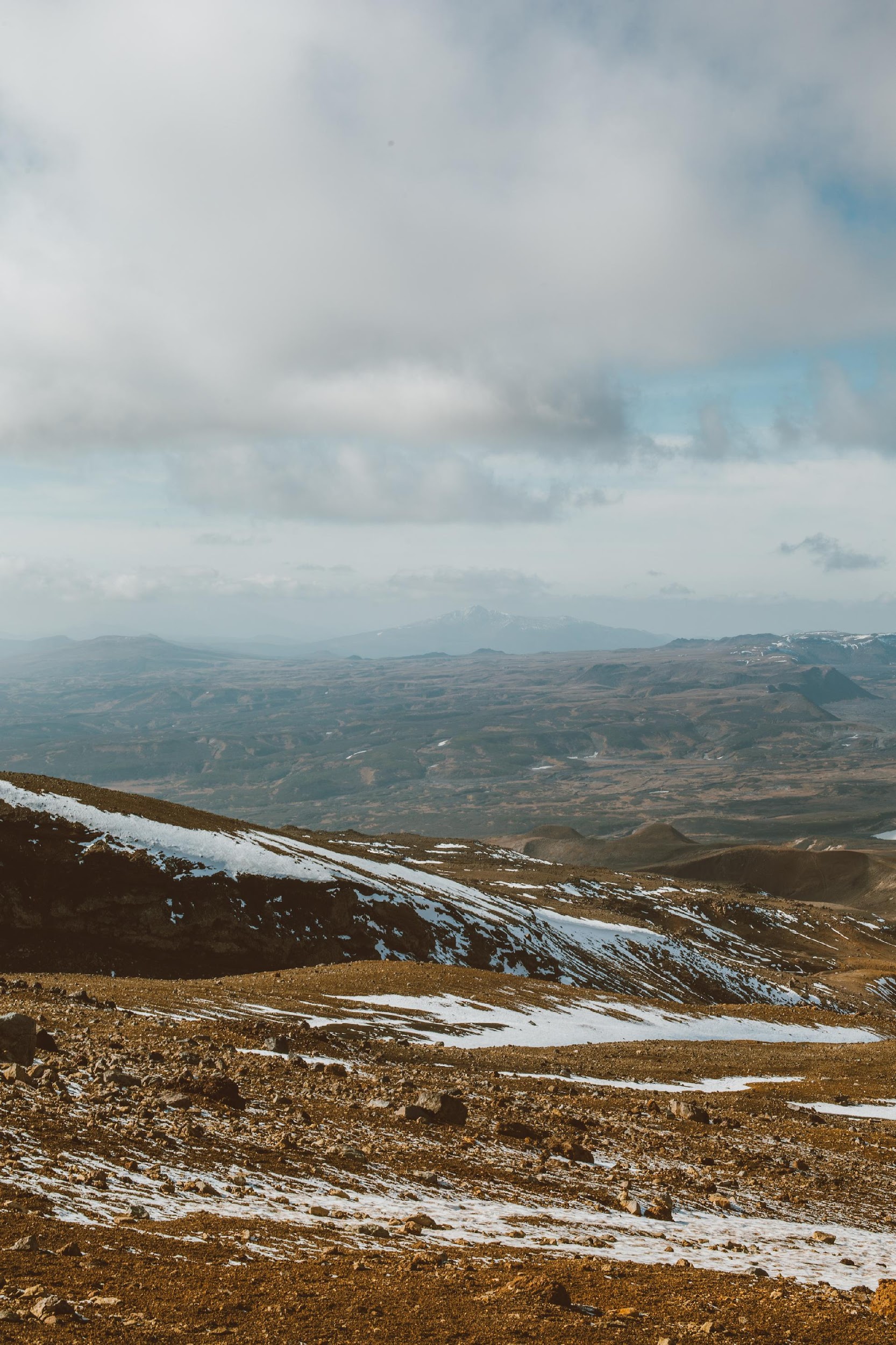 Happy designing!
This presentation template
uses the following free fonts:
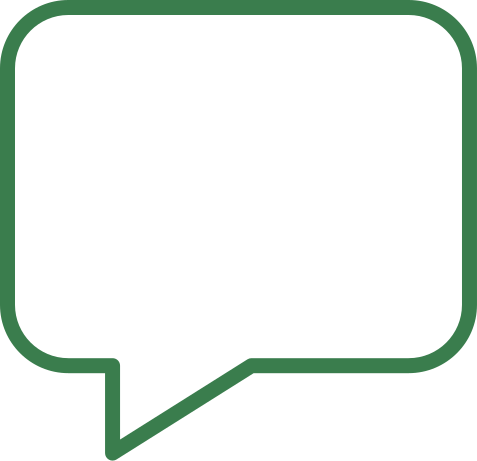 Happy
designing!
Fonts In this Presentation
Titles: Sriracha
Headers: Sriracha
Body Copy: Source Sans Pro
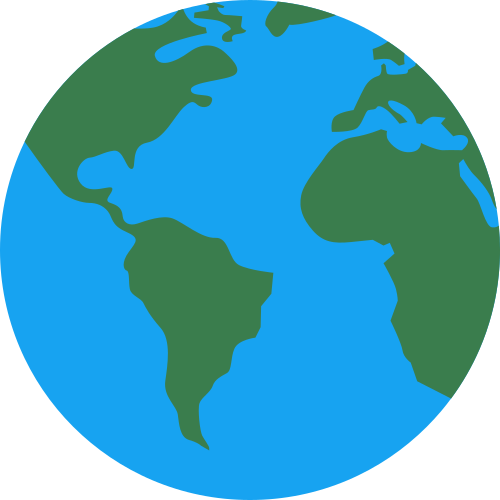 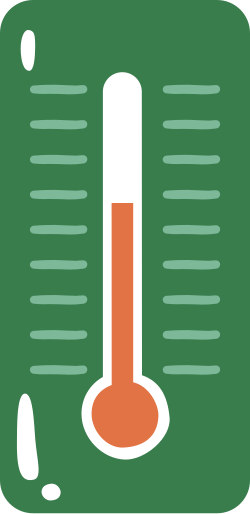 You can find these fonts online too.
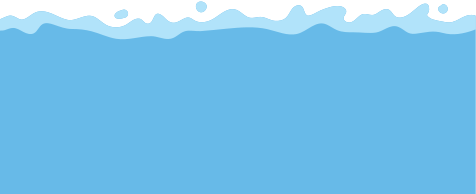 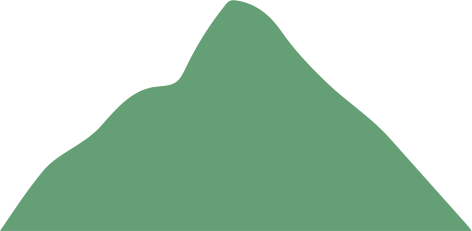 Add a main point
Add a main point
Add a main point
Add a main point
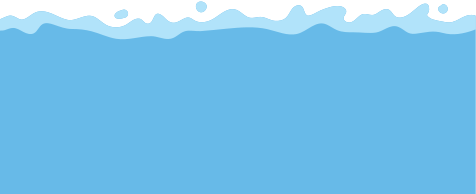 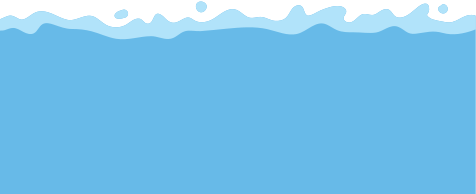 Elaborate on what
you want to discuss.
Elaborate on what
you want to discuss.
Elaborate on what
you want to discuss.
Elaborate on what
you want to discuss.
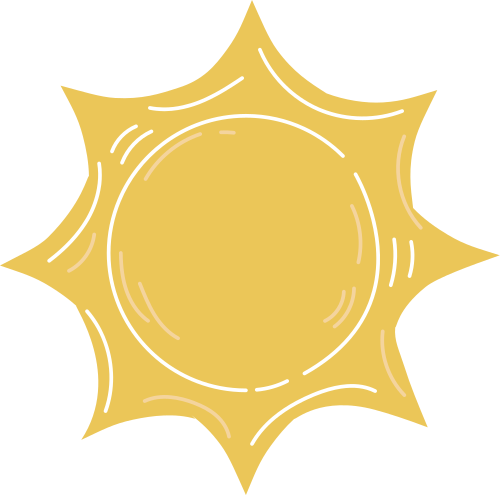 Add a Timeline Page
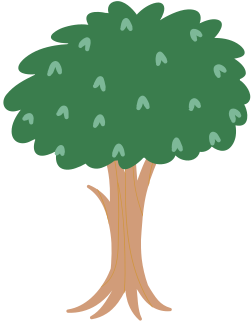 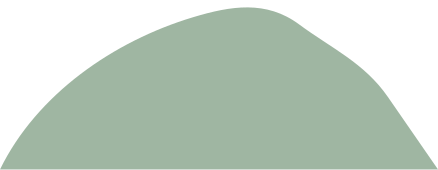 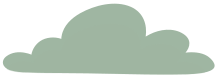 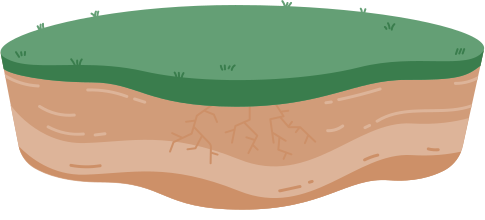 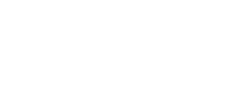 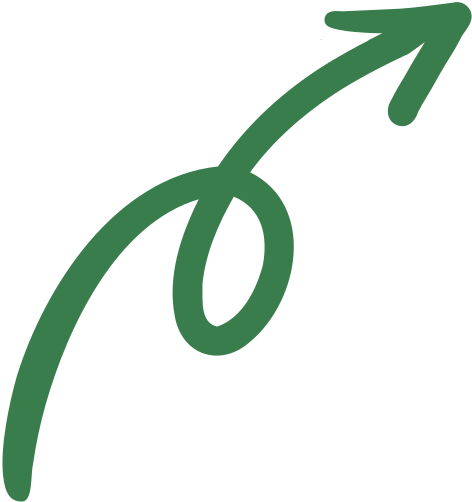 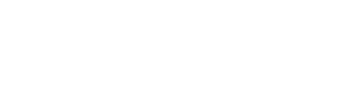 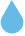 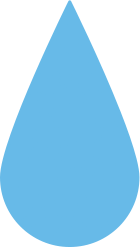 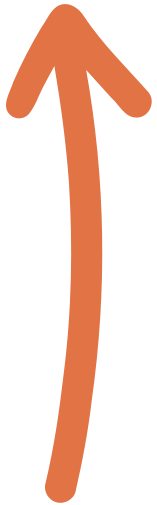 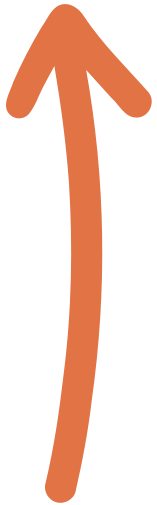 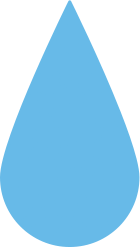 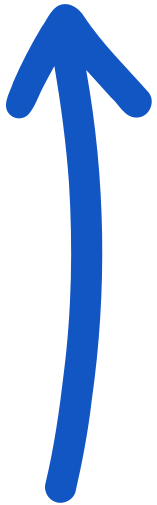 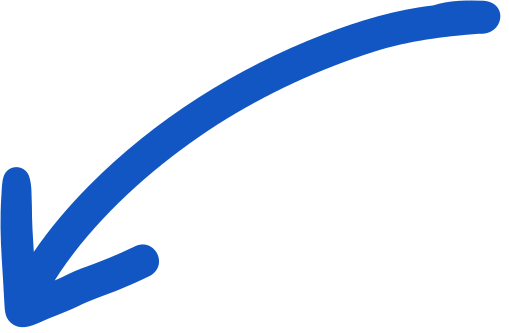 O
T
W
S
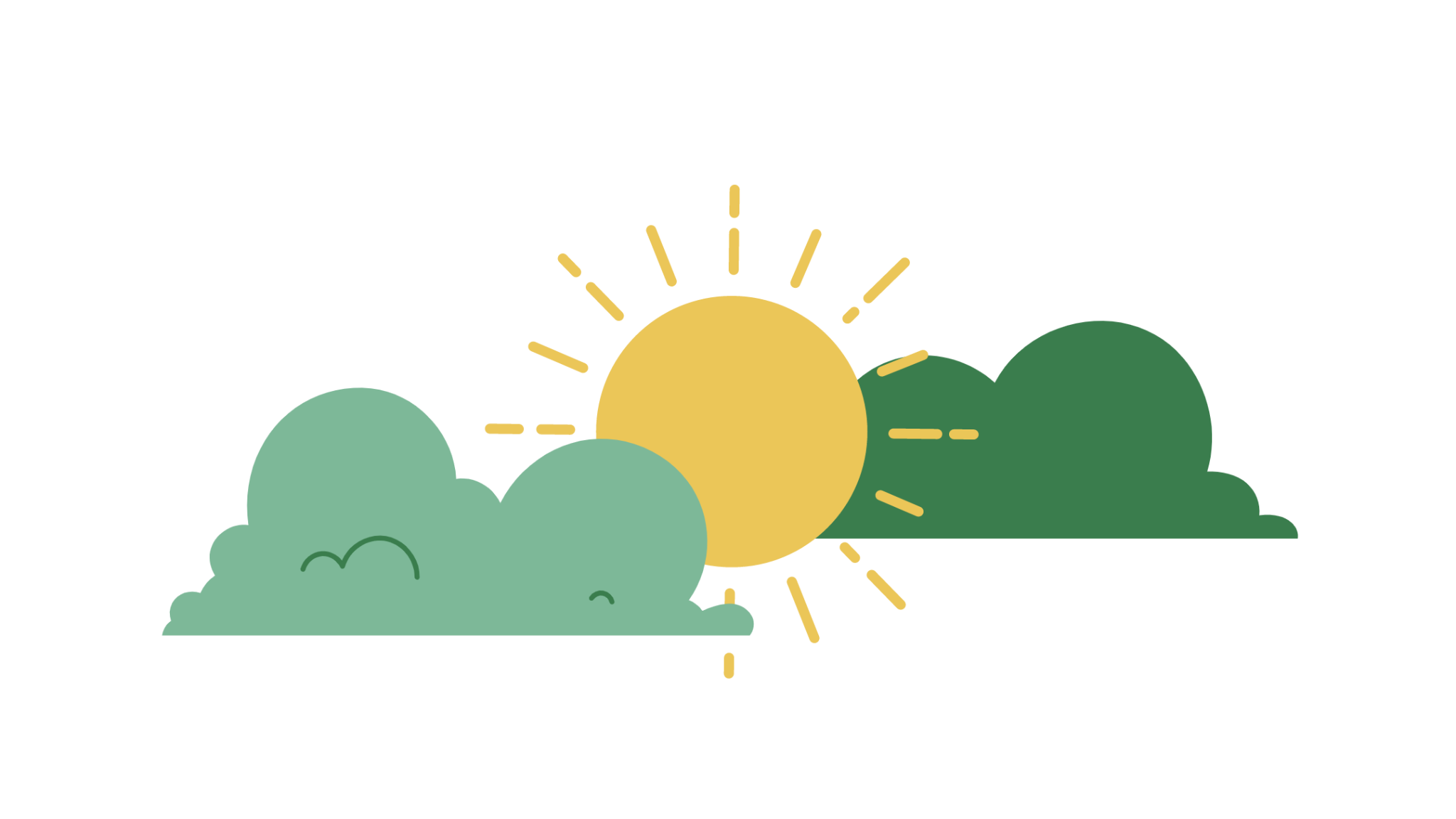 OPPORTUNITIES
THREATS
WEAKNESSES
STRENGTHS
What are you doing well? 
What sets you apart?
What are your good qualities?
Where do you need to improve? 
Are resources adequate?
What do others do
better than you?
What are your goals? 
Are demands shifting?
How can it be improved?
What are the blockers
you're facing? 
What are factors outside
of your control?
50
Write Your
Topic or Idea
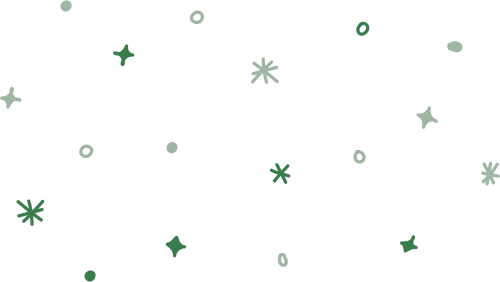 40
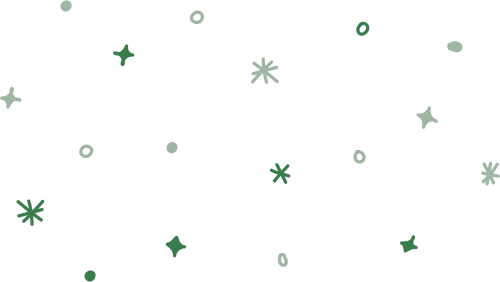 Elaborate on what you want to discuss.
30
20
10
0
Item 1
Item 2
Item 3
Item 4
Item 5
Name
Name
Name
Name
Name
Name
Name
Title or Position
Title or Position
Title or Position
Title or Position
Title or Position
Title or Position
Title or Position
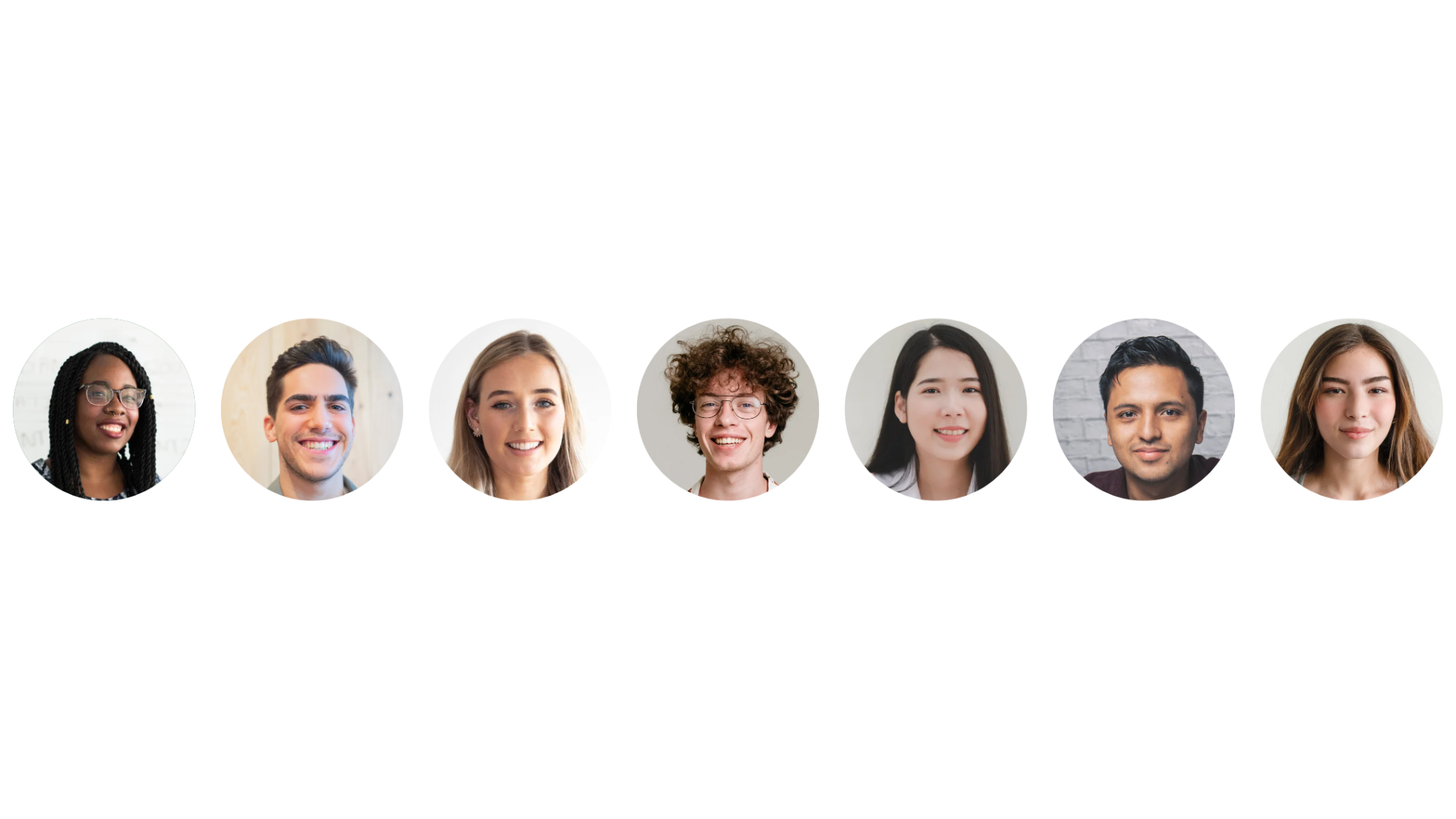 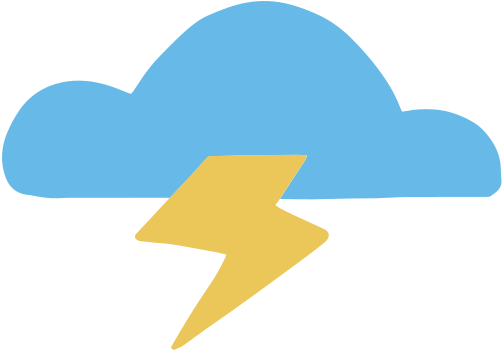 Add a Chart Page
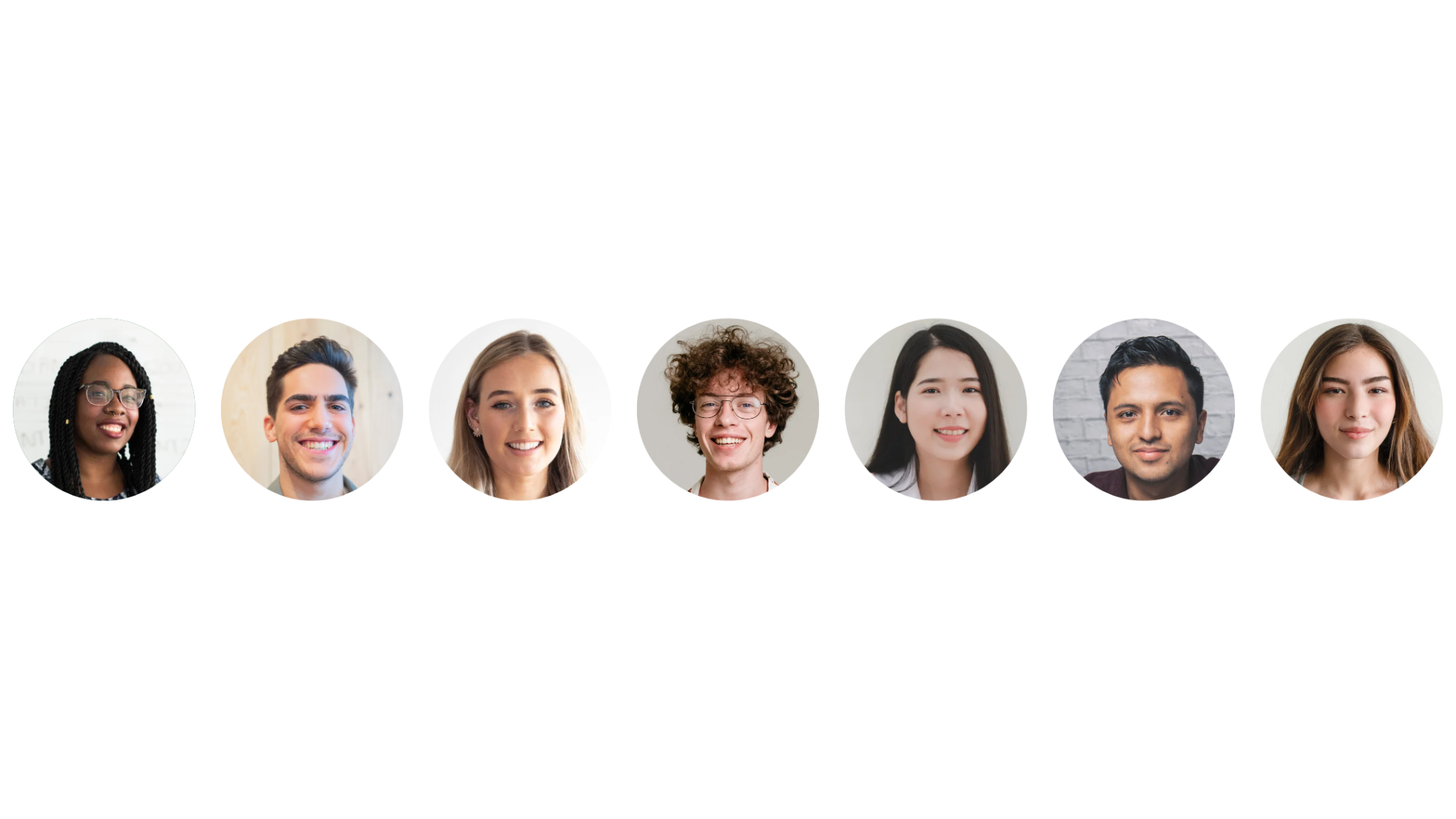 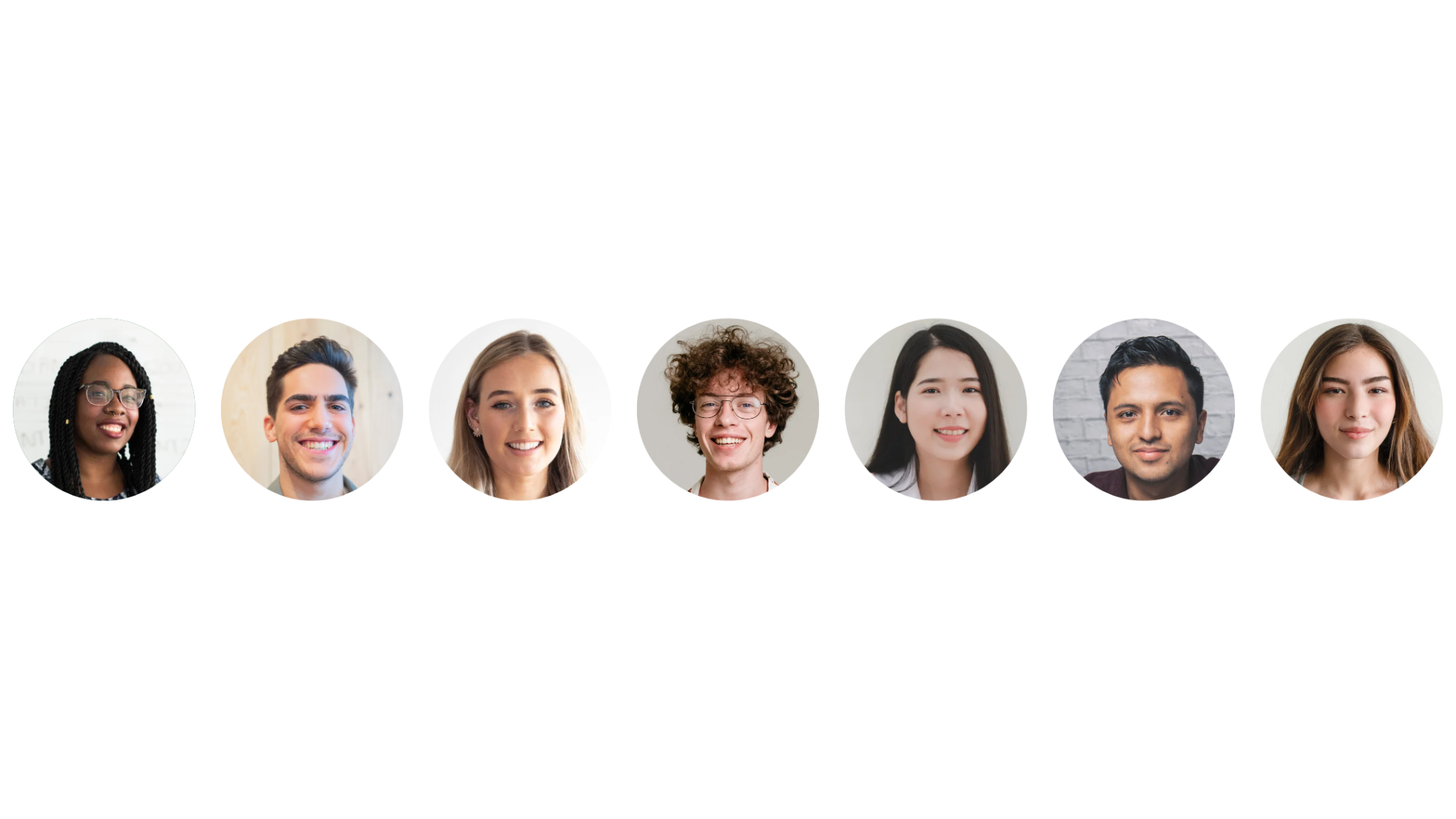 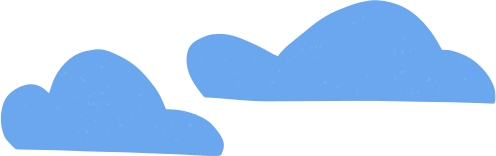 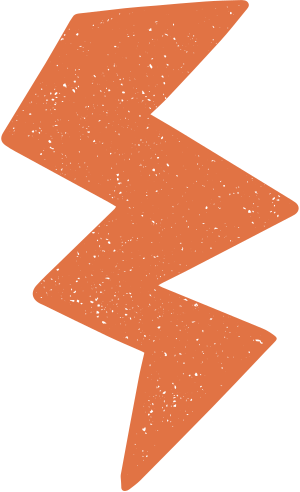 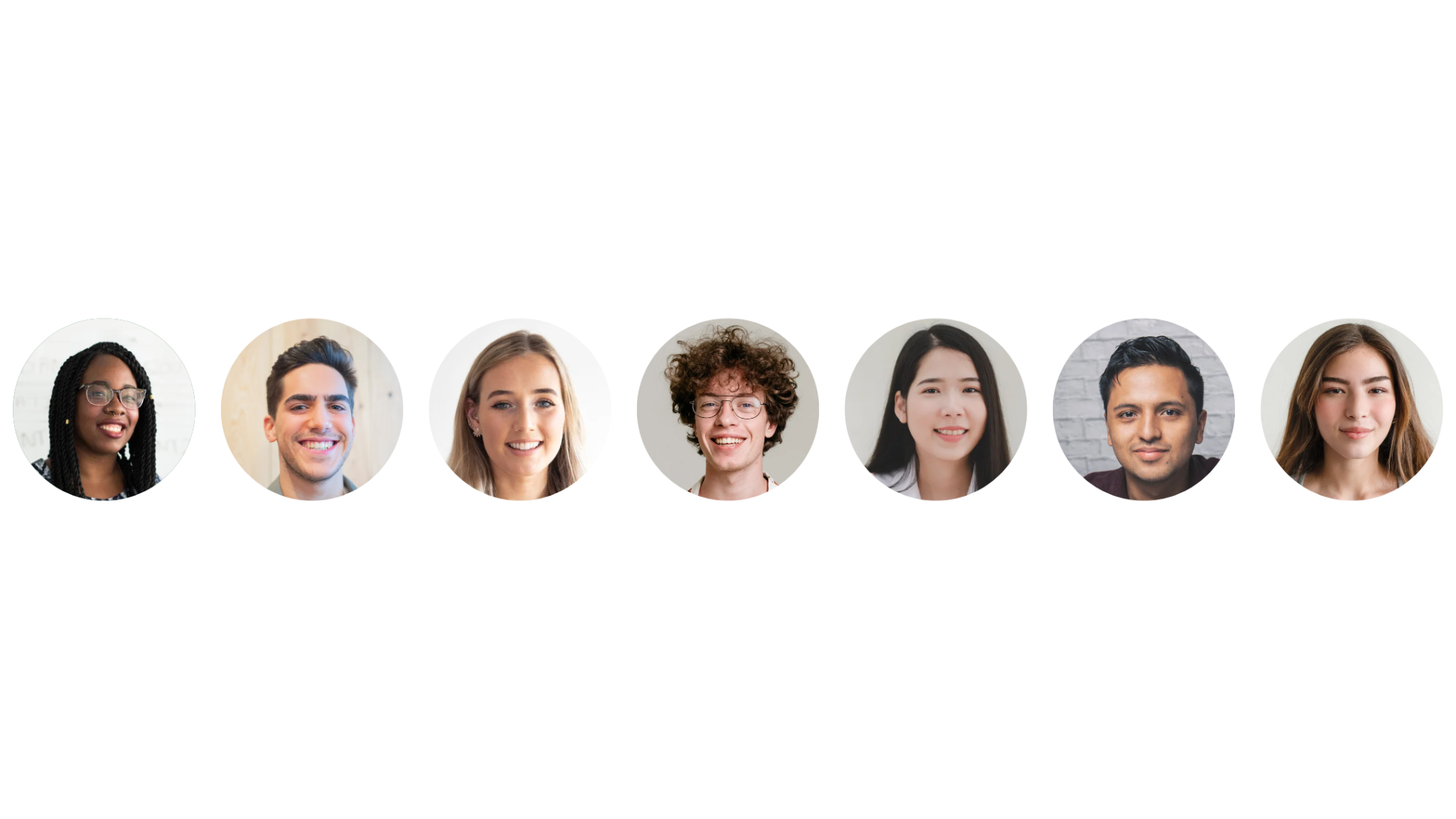 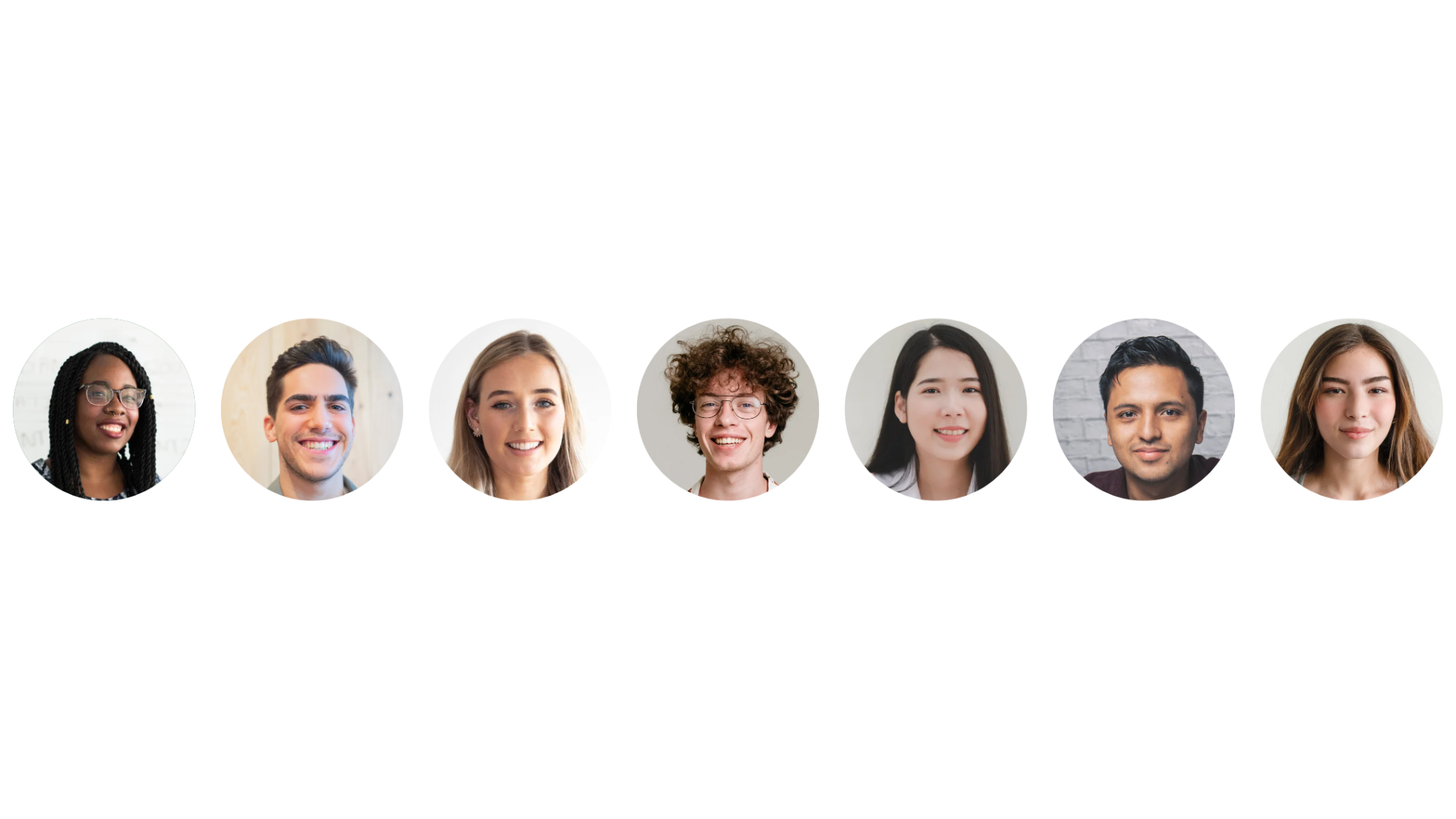 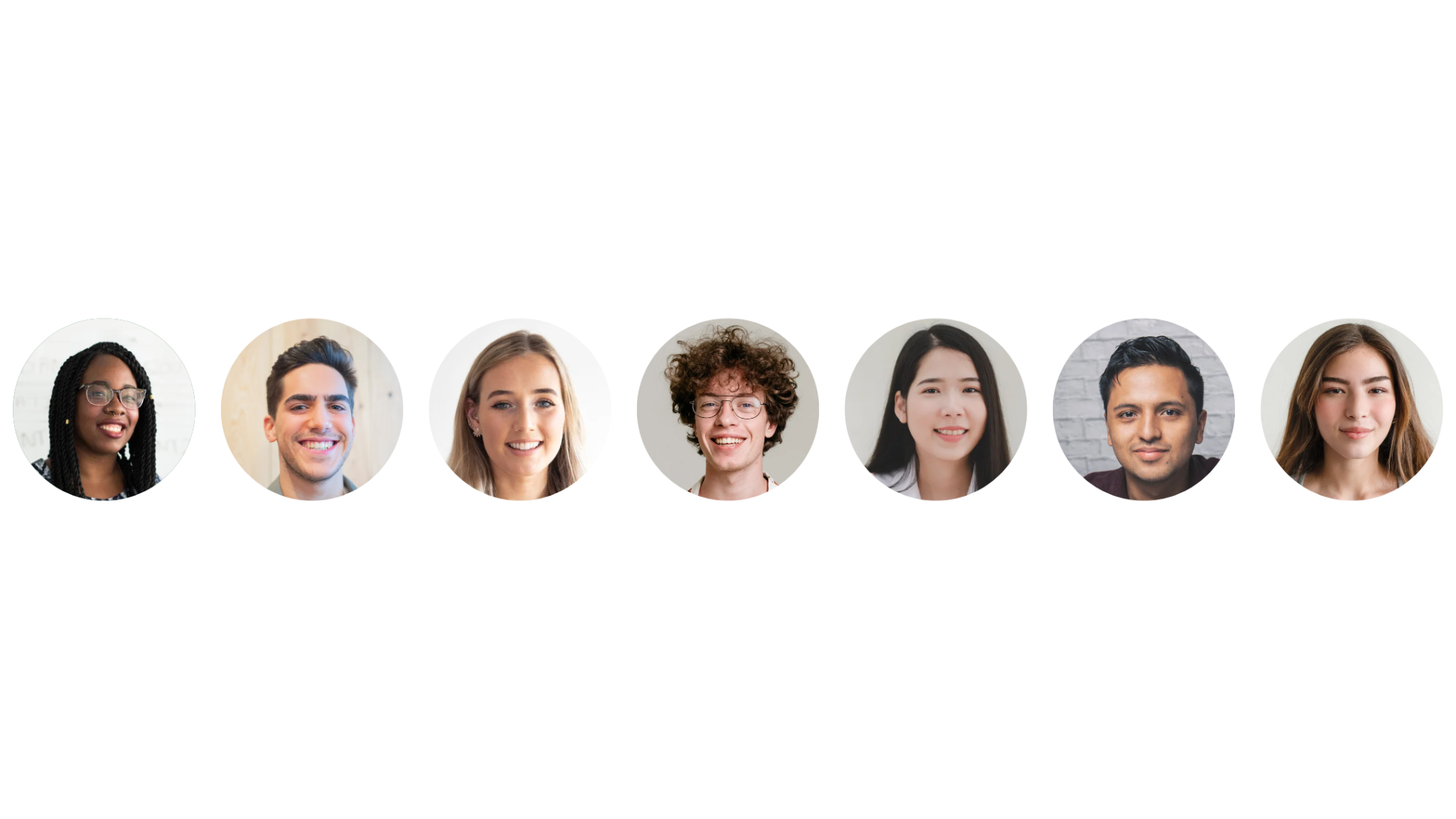 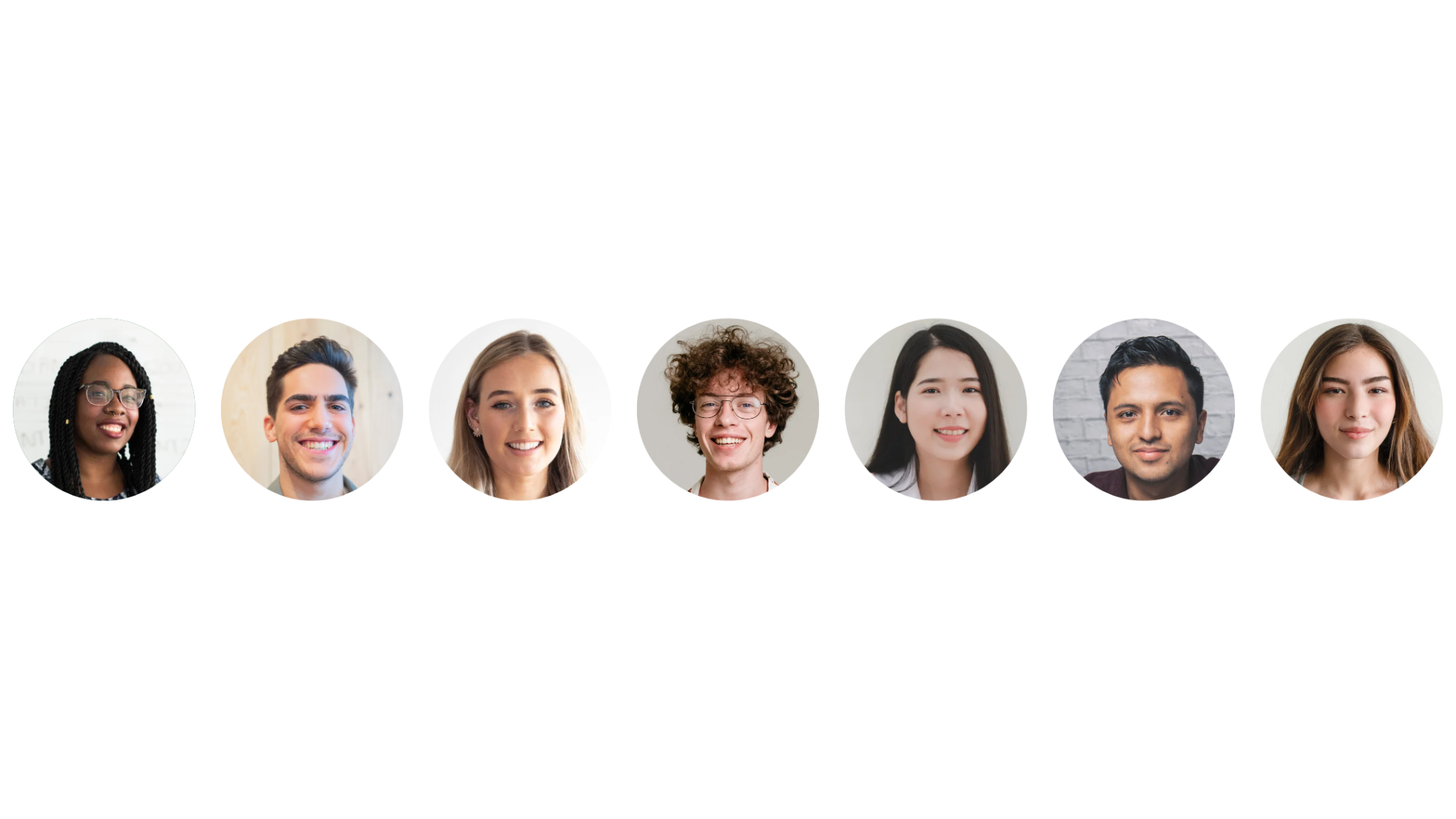 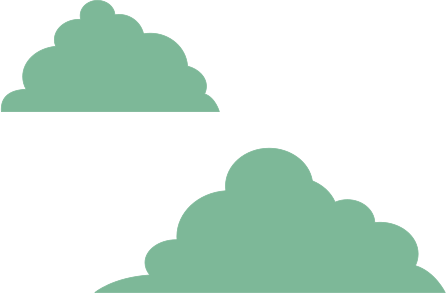 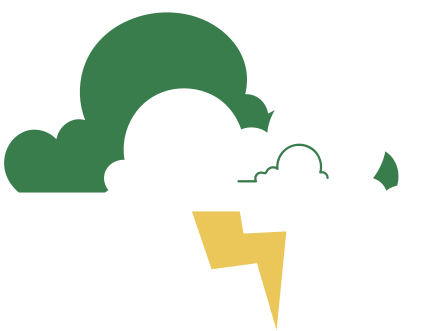 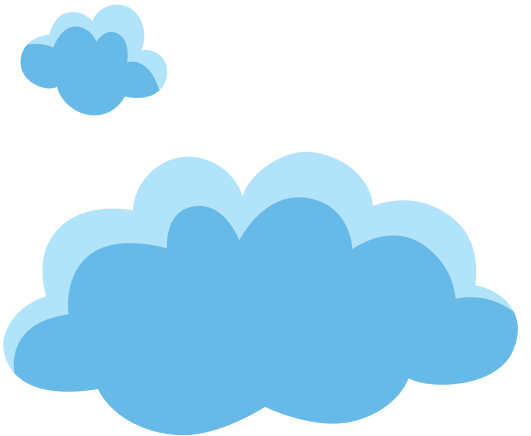 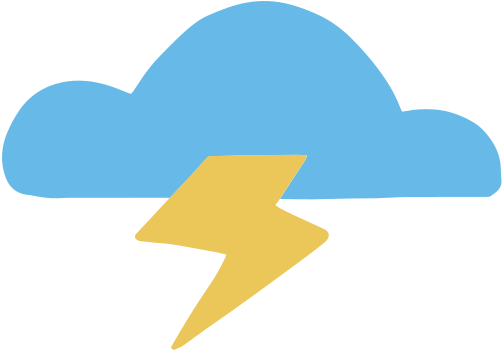 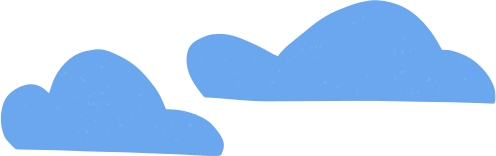 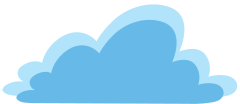 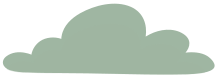 Resource 
Page
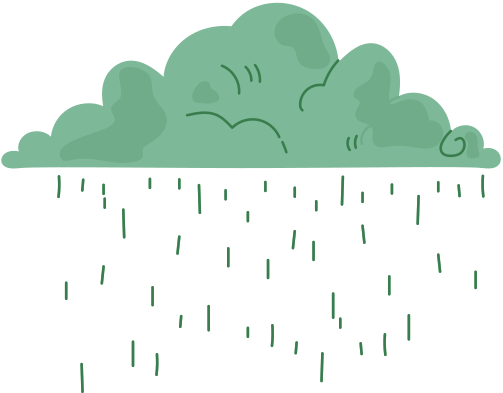 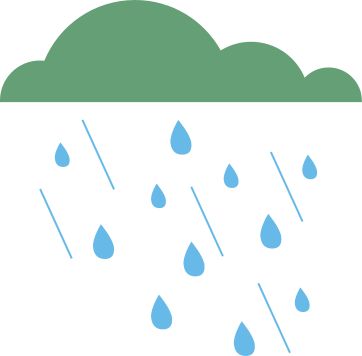 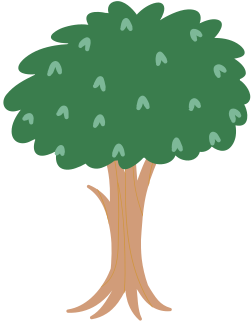 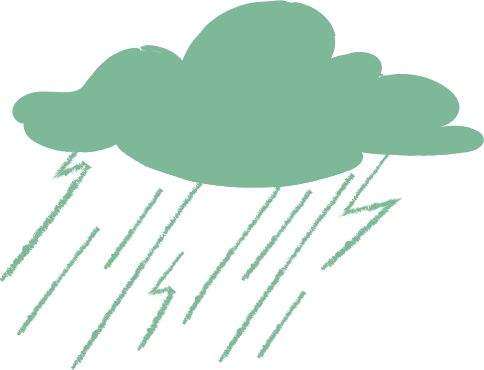 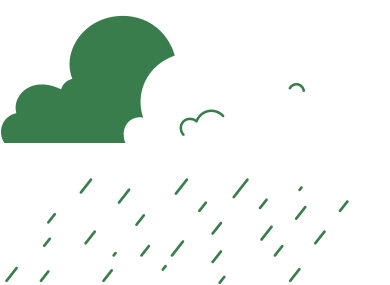 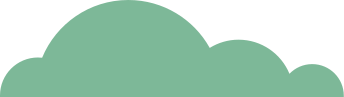 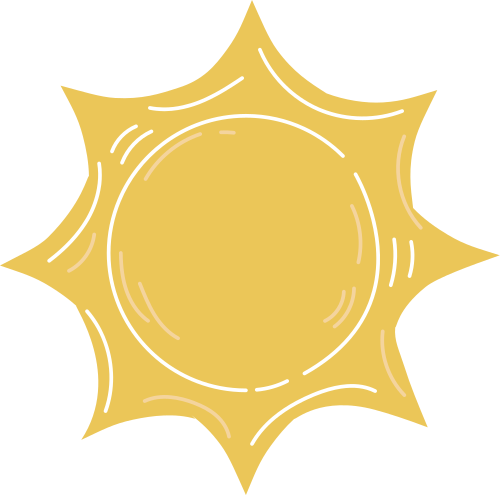 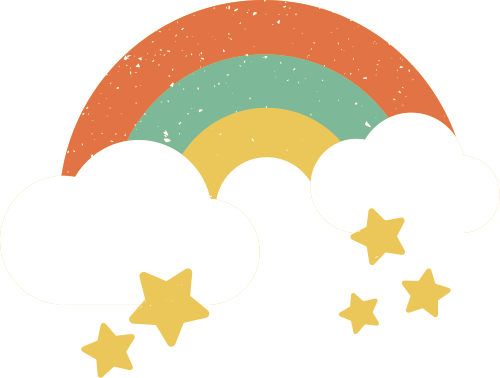 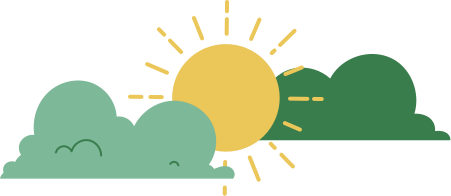 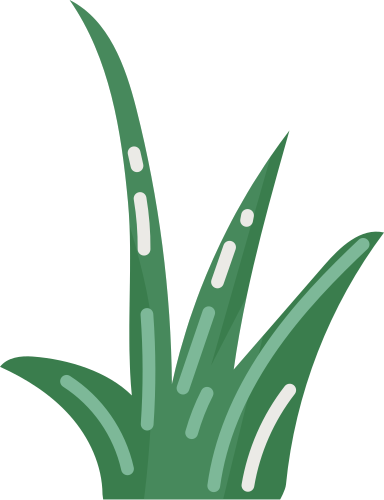 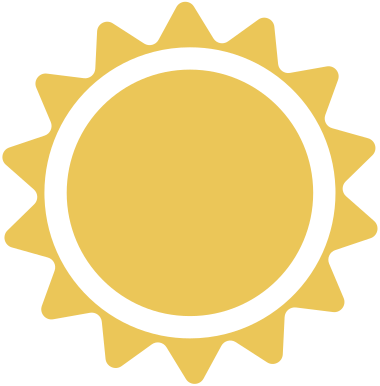 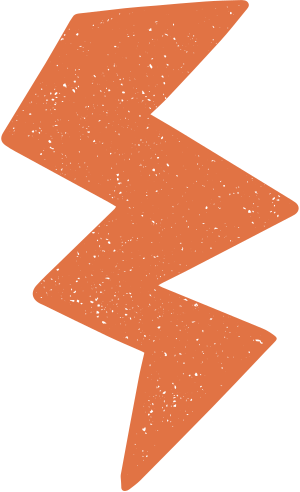 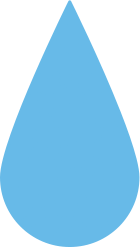 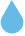 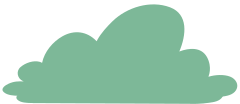 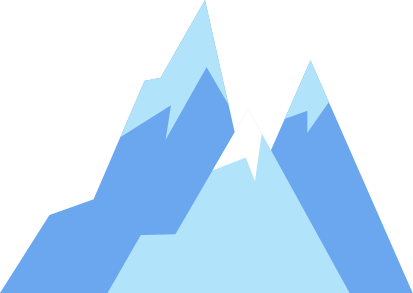 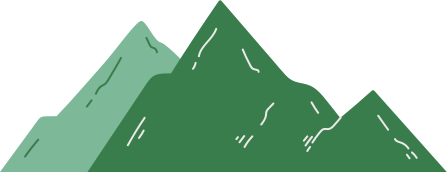 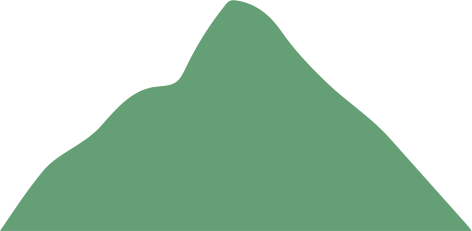 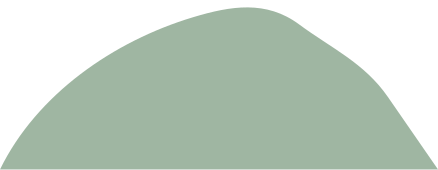 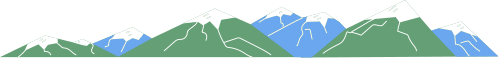 Use these design resources
in your Canva Presentation.
Happy designing! 

Don't forget to delete this
page before presenting.
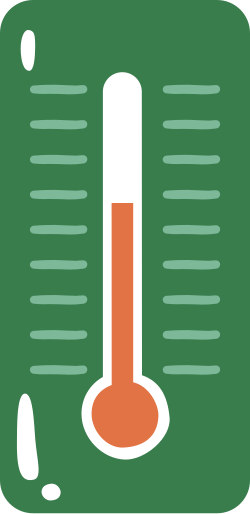 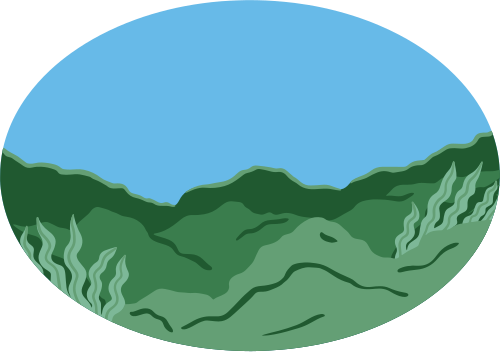 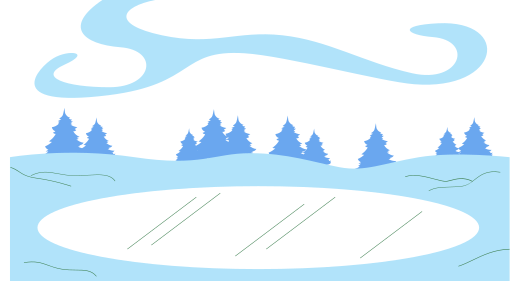 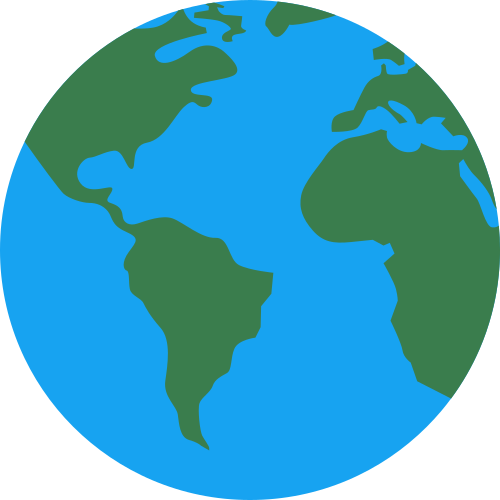 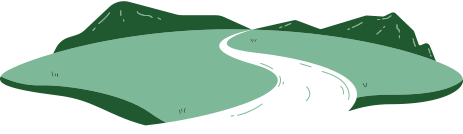 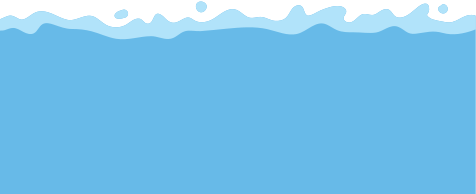 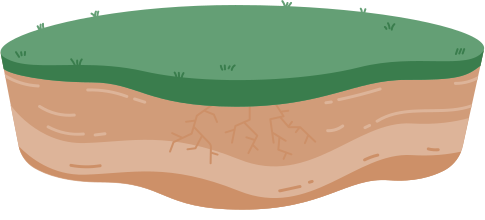 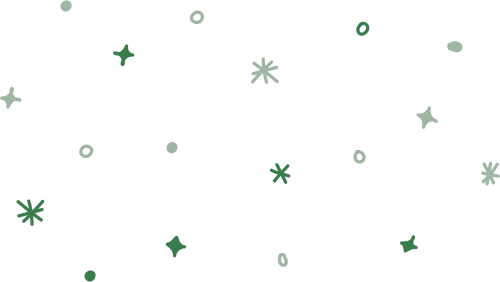 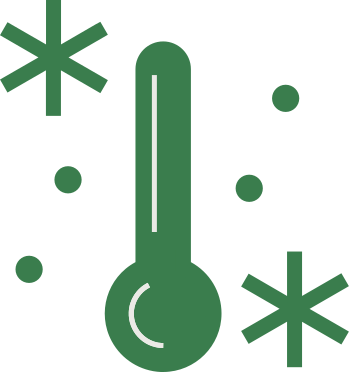 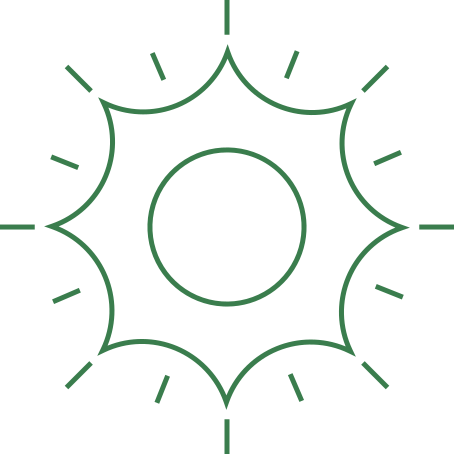 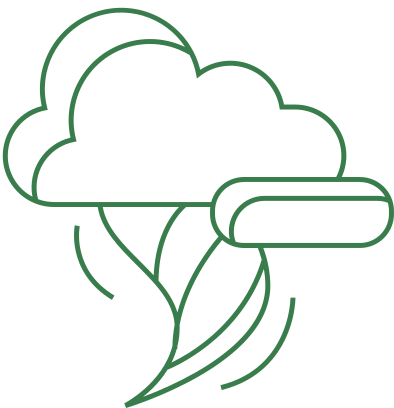 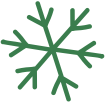 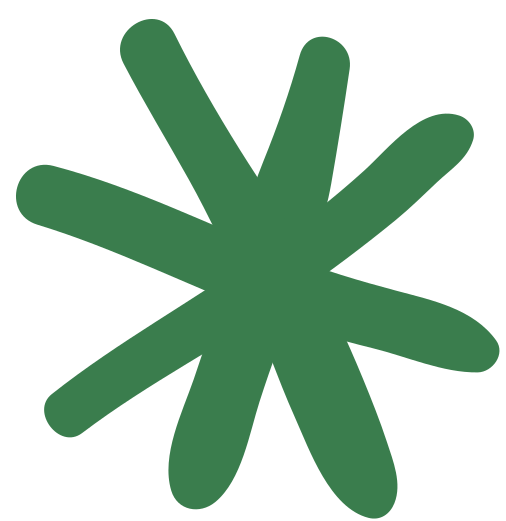 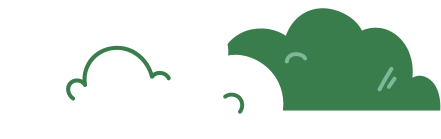 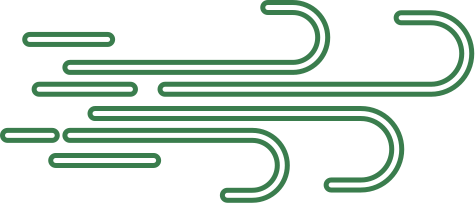 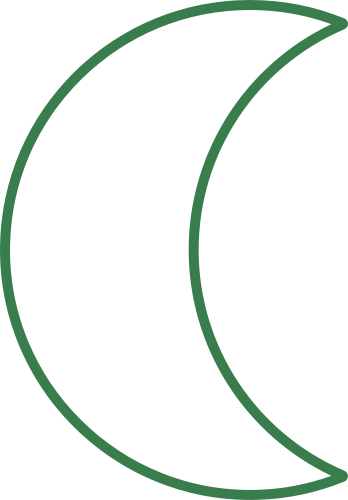 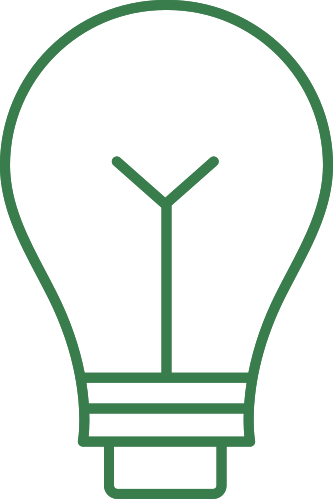 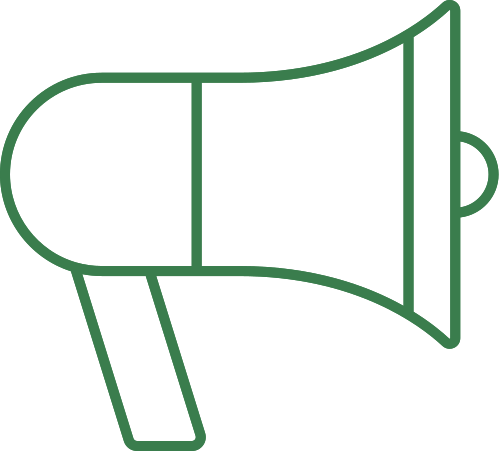 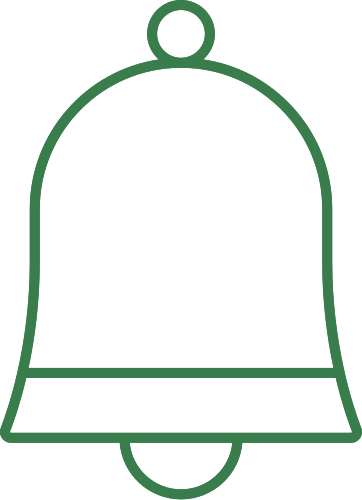 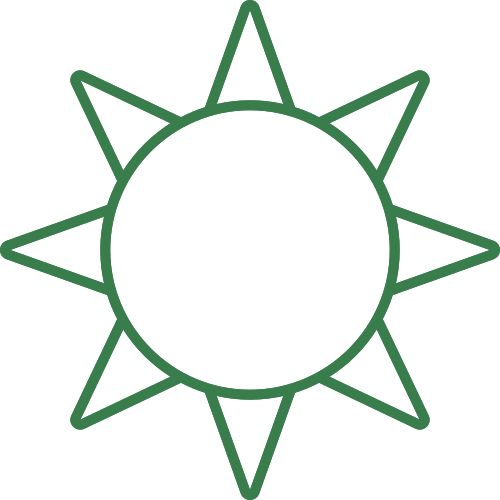 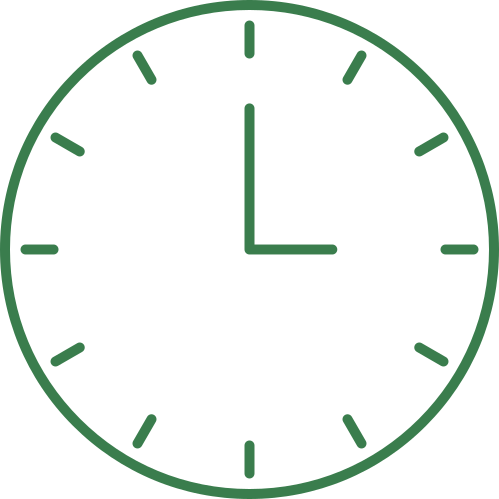 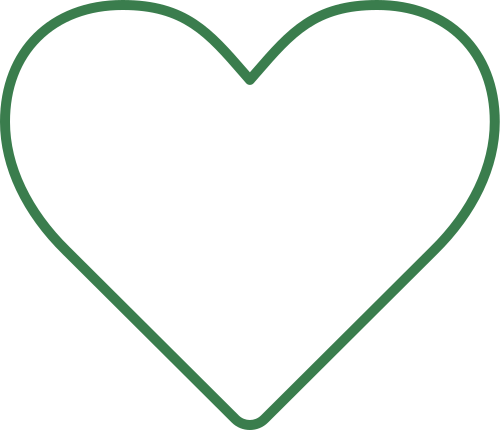 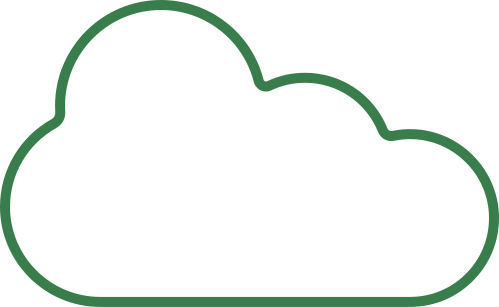 Resource 
Page
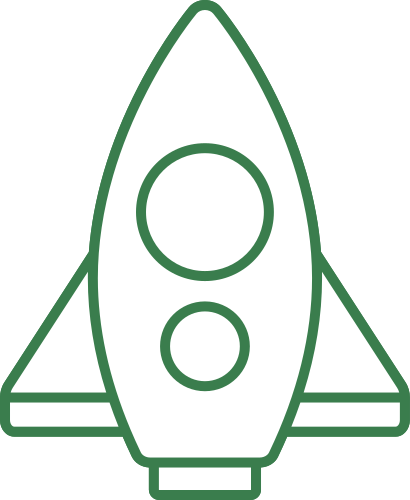 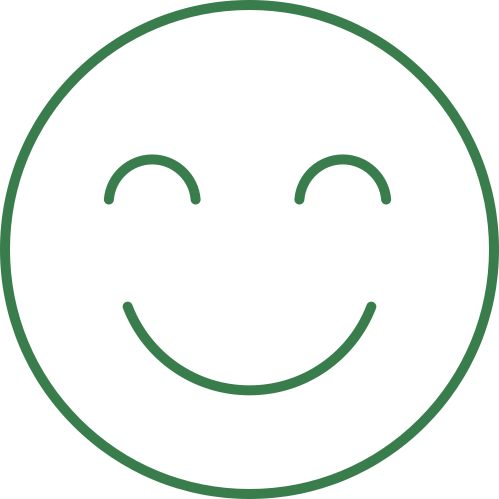 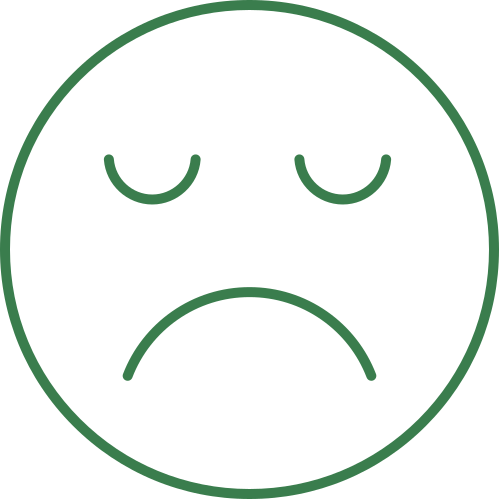 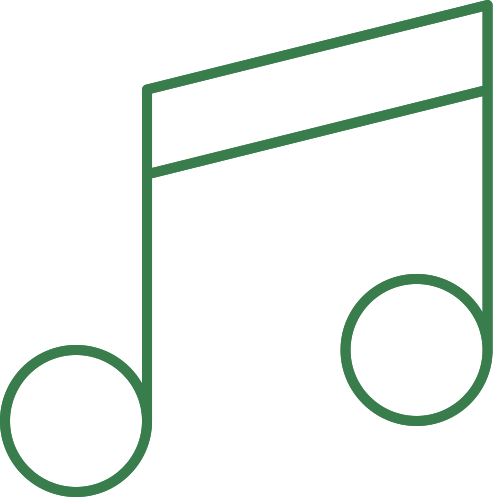 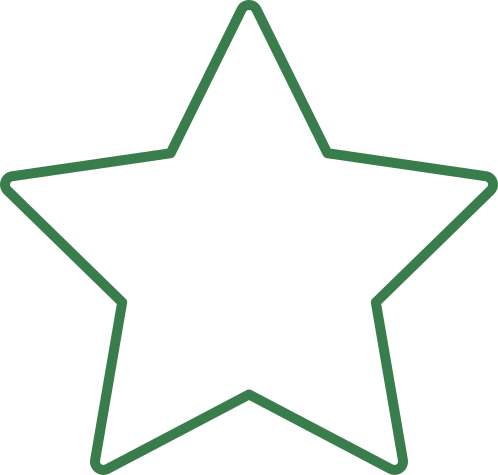 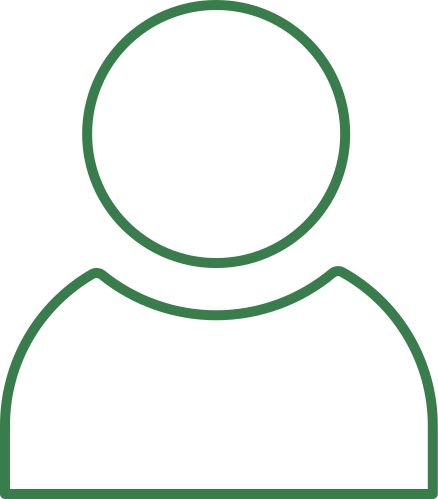 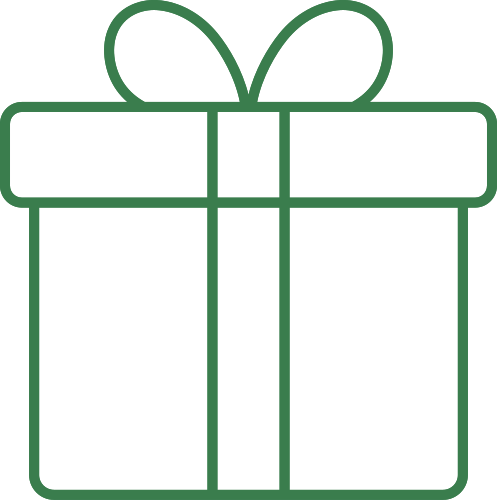 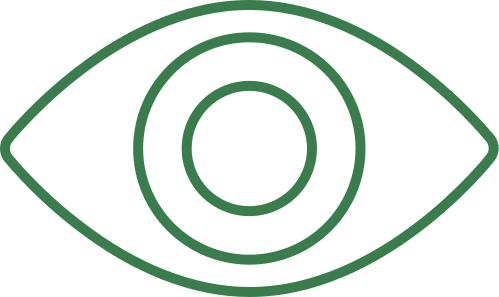 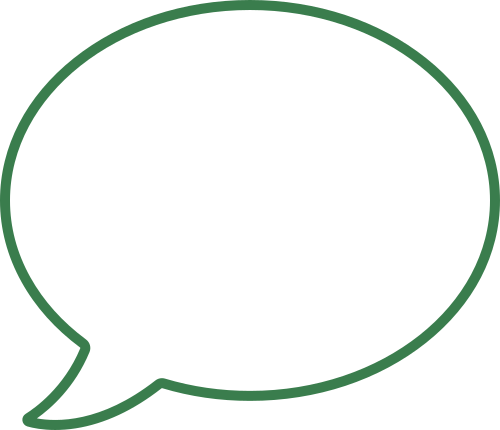 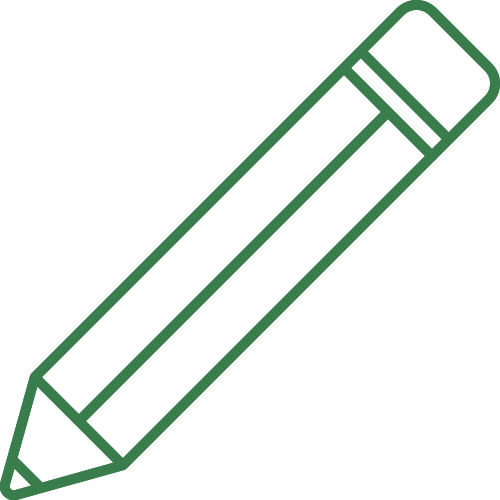 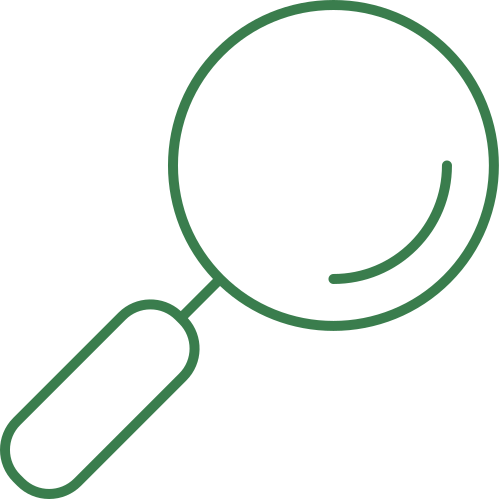 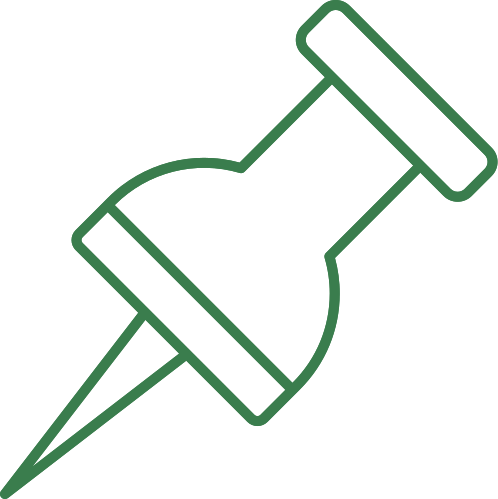 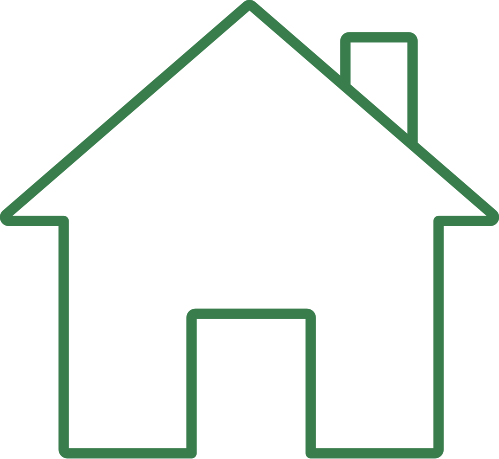 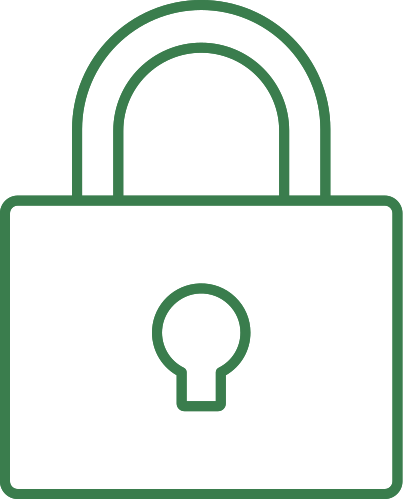 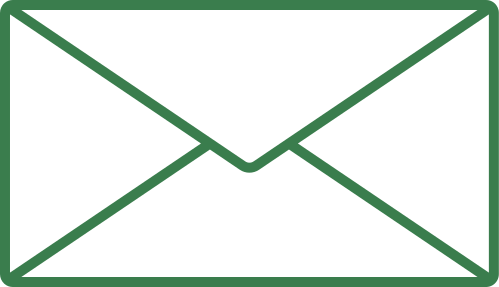 Use these design resources
in your Canva Presentation.
Happy designing! 

Don't forget to delete this
page before presenting.
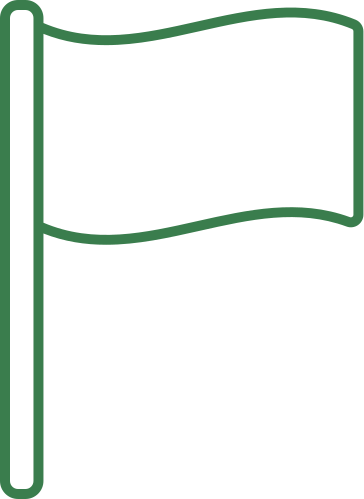 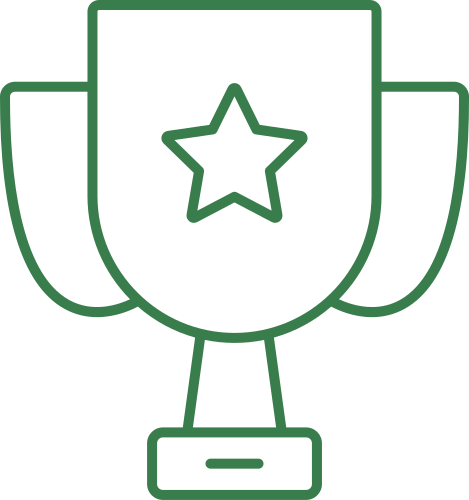 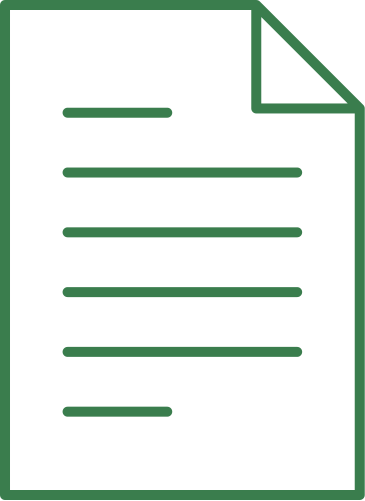 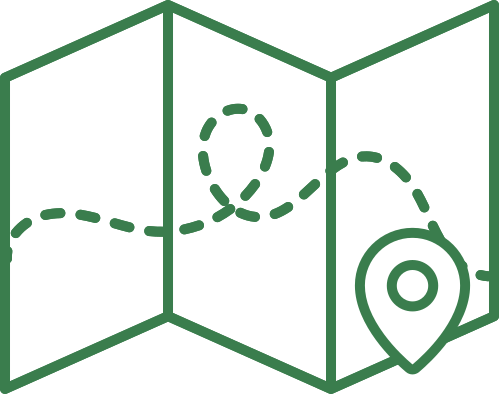 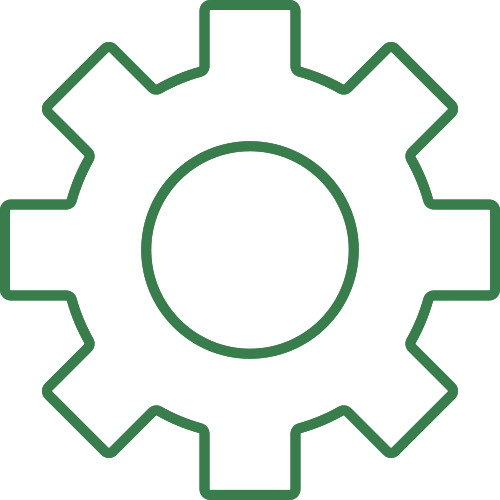 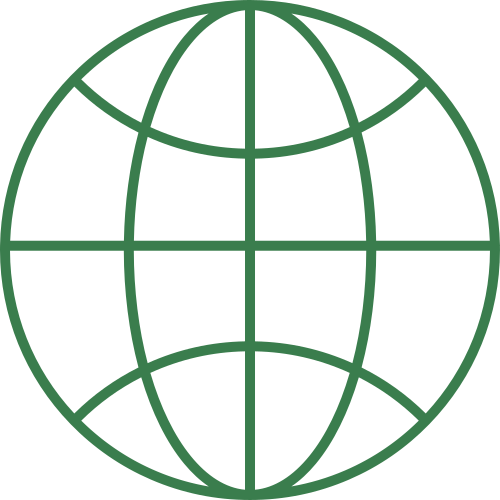 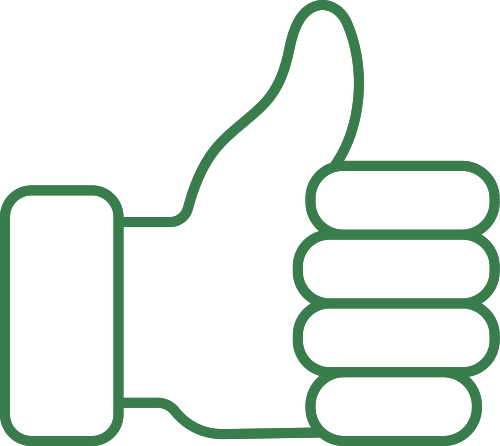 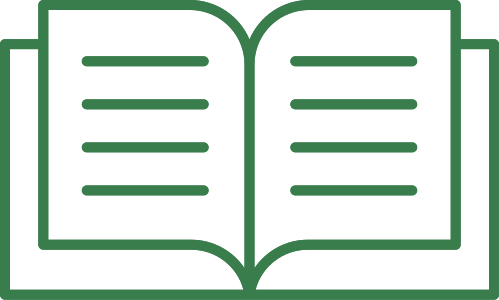 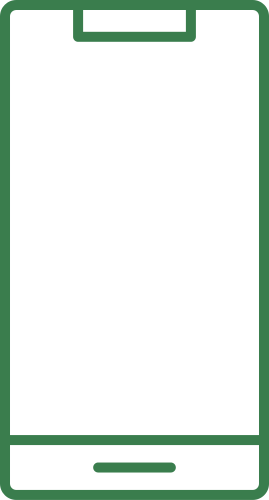 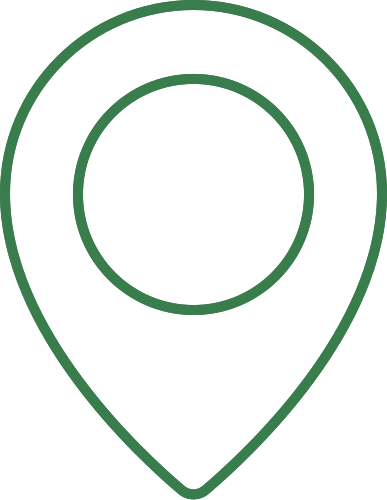 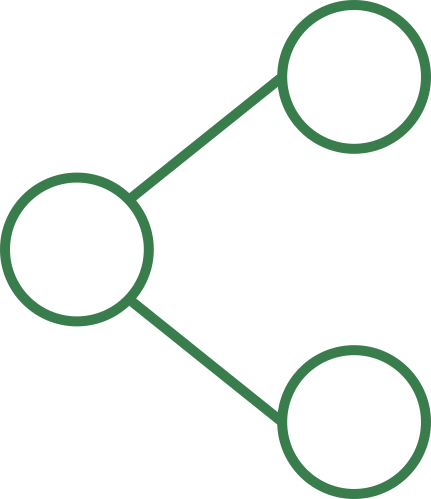 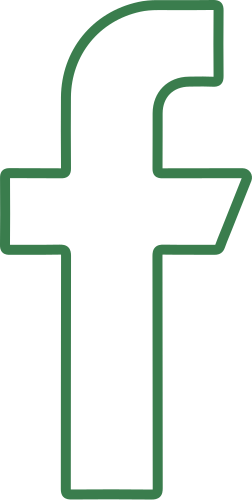 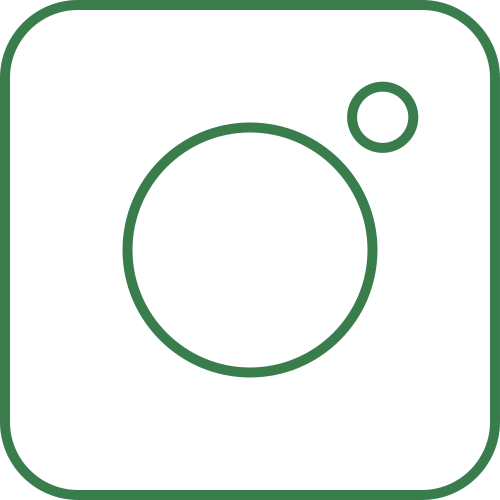 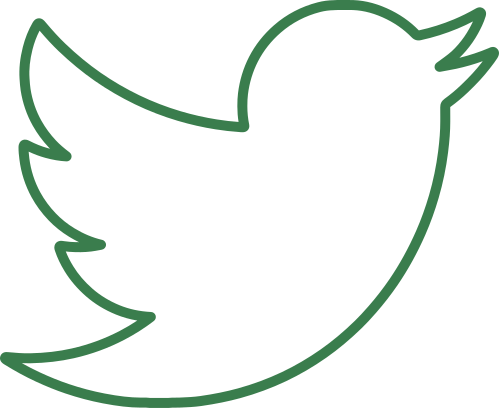 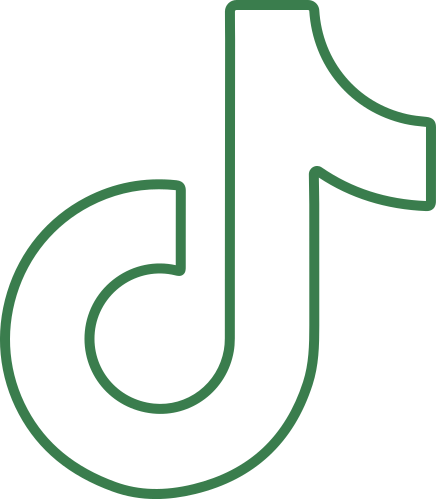 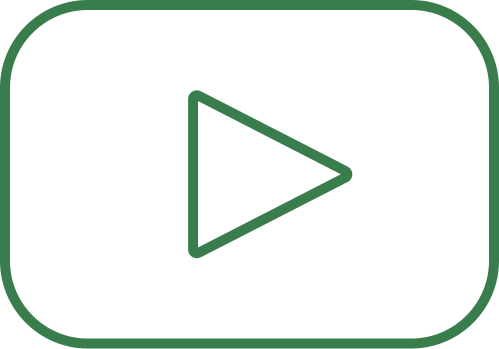 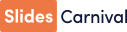 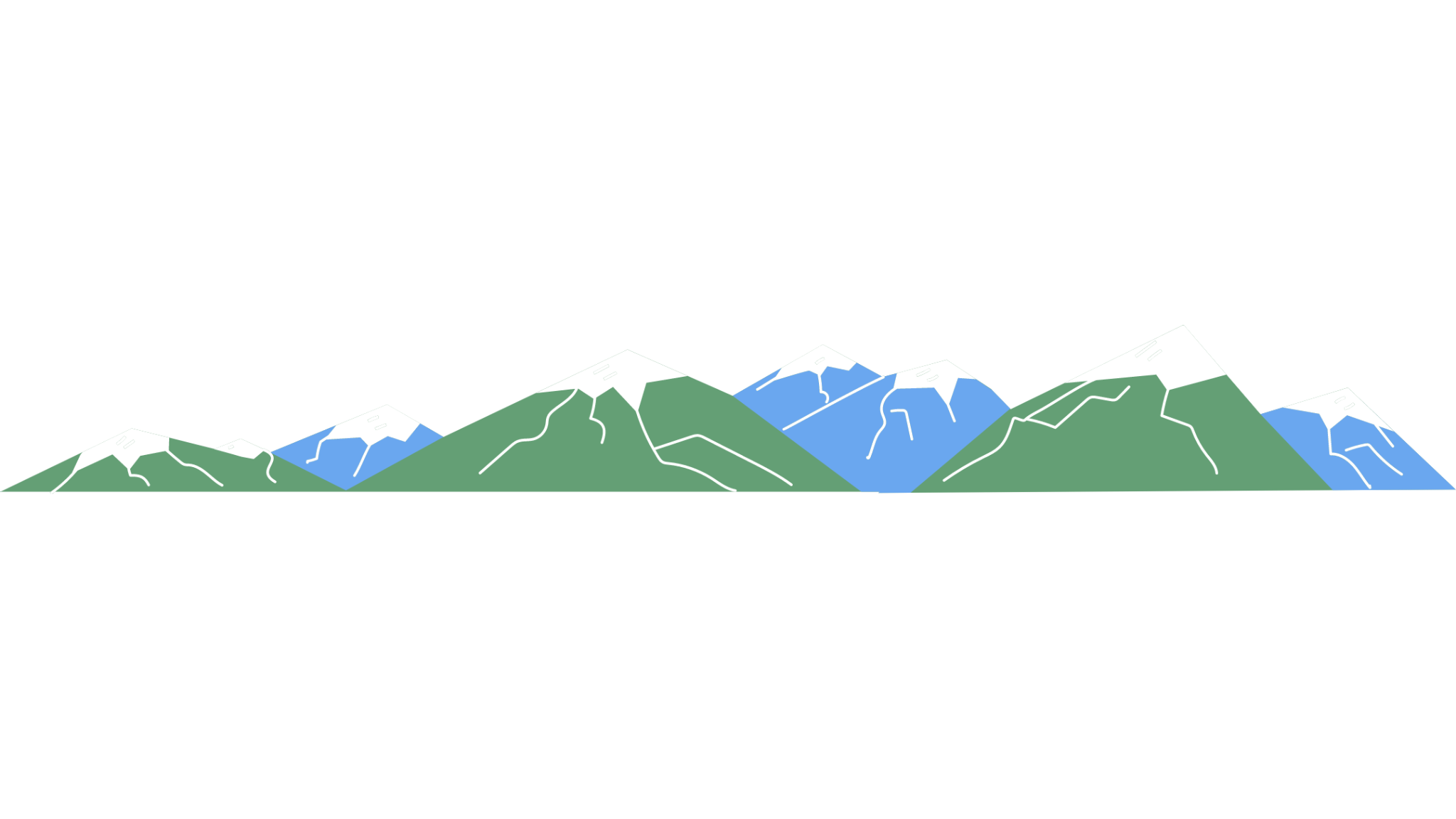 Free templates for all your presentation needs
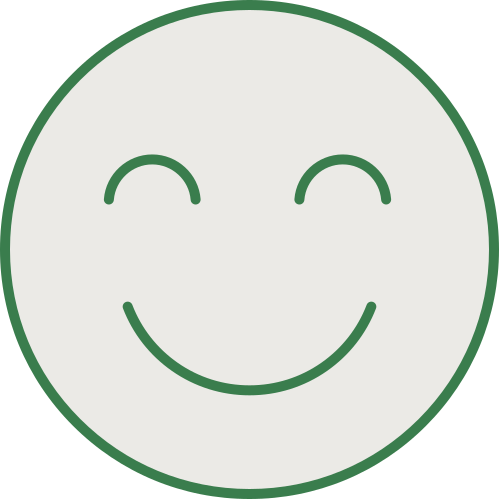 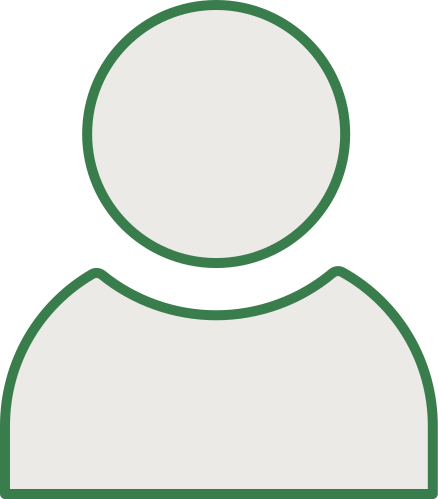 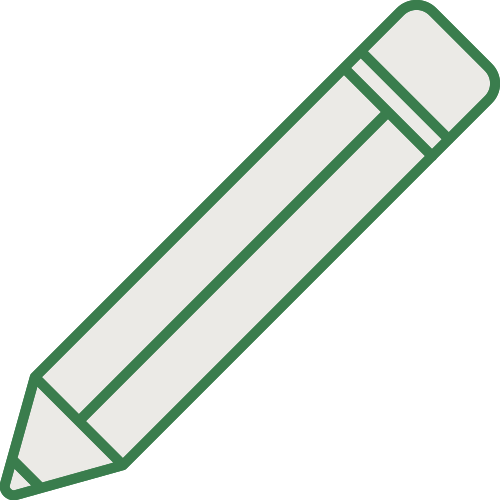 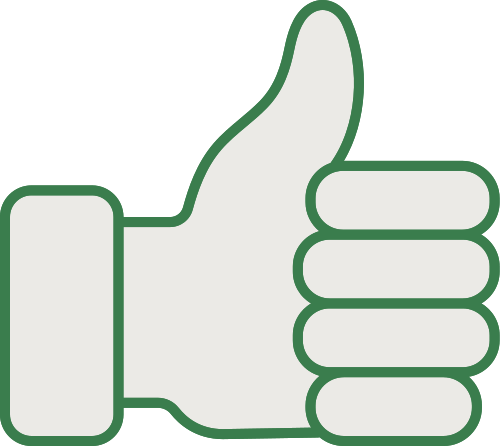 For PowerPoint,
Google Slides, and Canva
100% free for personal
or commercial use
Ready to use, professional,
and customizable
Blow your audience away
with attractive visuals